Indirect Cost Rates
MASBO Summer Conference 2022
Introduction Indirect Cost Rate
An indirect cost rate is a means of determining, in a reasonable manner, the percentage of allowable general administrative expense that each Federal grant should bear. 
An indirect cost rate is the ratio of total indirect costs to total direct and unallowable costs, exclusive of any extraordinary or distorting expenditures such as capital outlay, debt service, and food costs that are not associated with salary or benefits.
Introduction Indirect Cost Rate
Indirect Cost Rates awarded are intended to defray the costs associated with implementation of grant programs housed within the district.

Indirect Cost Rates Do NOT increase your grant amount.

A district is not required to apply for or apply IDC’s to grants received.
Delegation Agreement with the USED
Montana receives authorization from the USED to approve Indirect Cost Rate (IDC) agreements. 
The method is approved by the USED and applies to restricted federal grants and may also apply to state grants.

The OPI holds this approval authority for the 400 public districts and the 21 special education cooperatives.
Locating Indirect Cost Rate Information
https://opi.mt.gov/
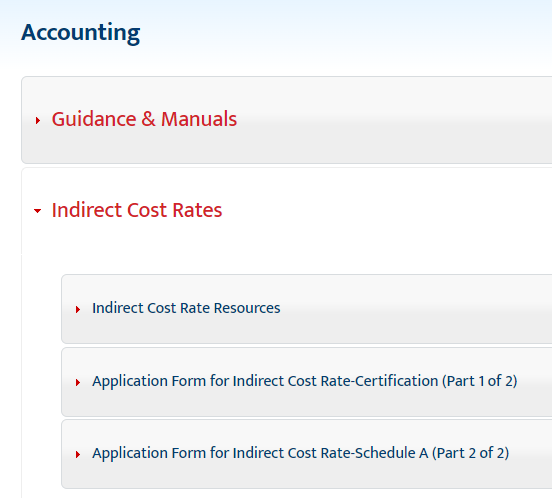 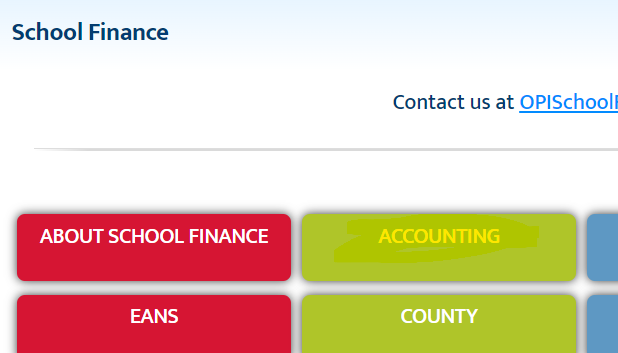 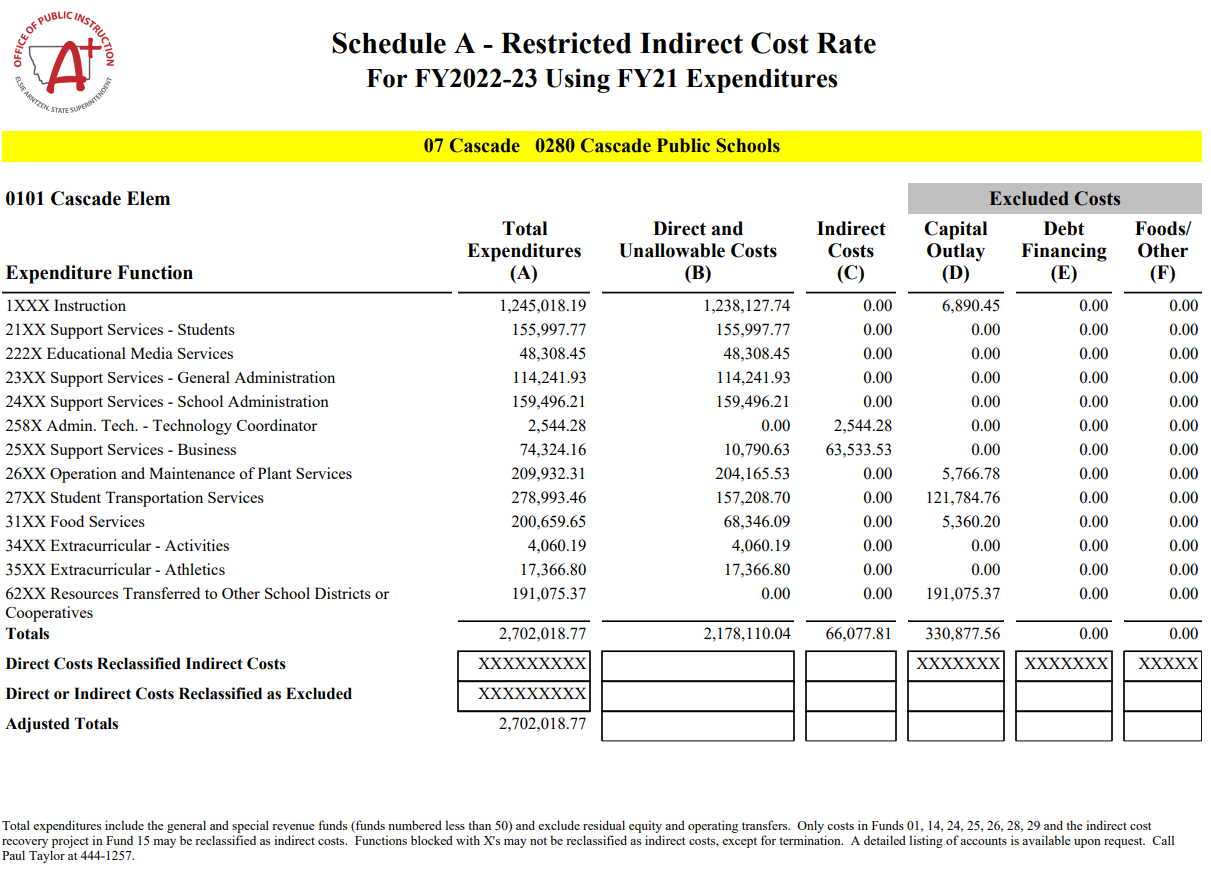 Total Funds <50 and Object not in (‘910’,’911’, ’912’, ’913’,’971’)
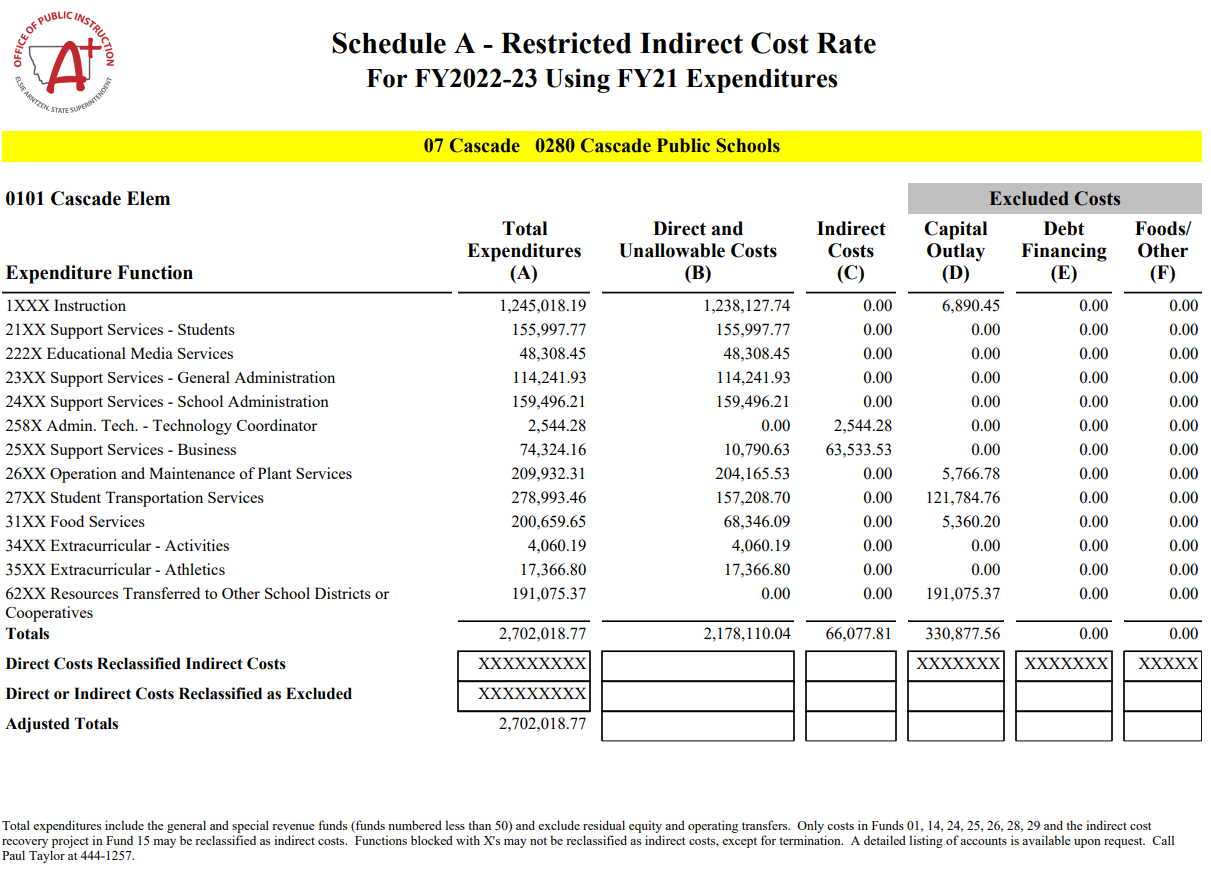 Total Funds <50 and Object not in (‘910’,’911’, ’912’, ’913’,’971’)
Direct
Step 1: Fund <50Function Not In ('25XX','28XX','4XXX','52XX','62XX')Object  Not In ('7XX','710','715','720','725','73X','74X' ,'971','910')
Step 2:Fund<50, Function 62XX, Object 940 
Step 3: Funds NOT in ('01','14','24','25','26','28','29') And <"50", "25XX"Function, Object Not in ('7XX','710','715','720','725','73X','74X','971','910’)Step 4: Function Not in (‘31XX‘ AND Not Object '1XX','2XX')
Summed then minus Indirect Step 2
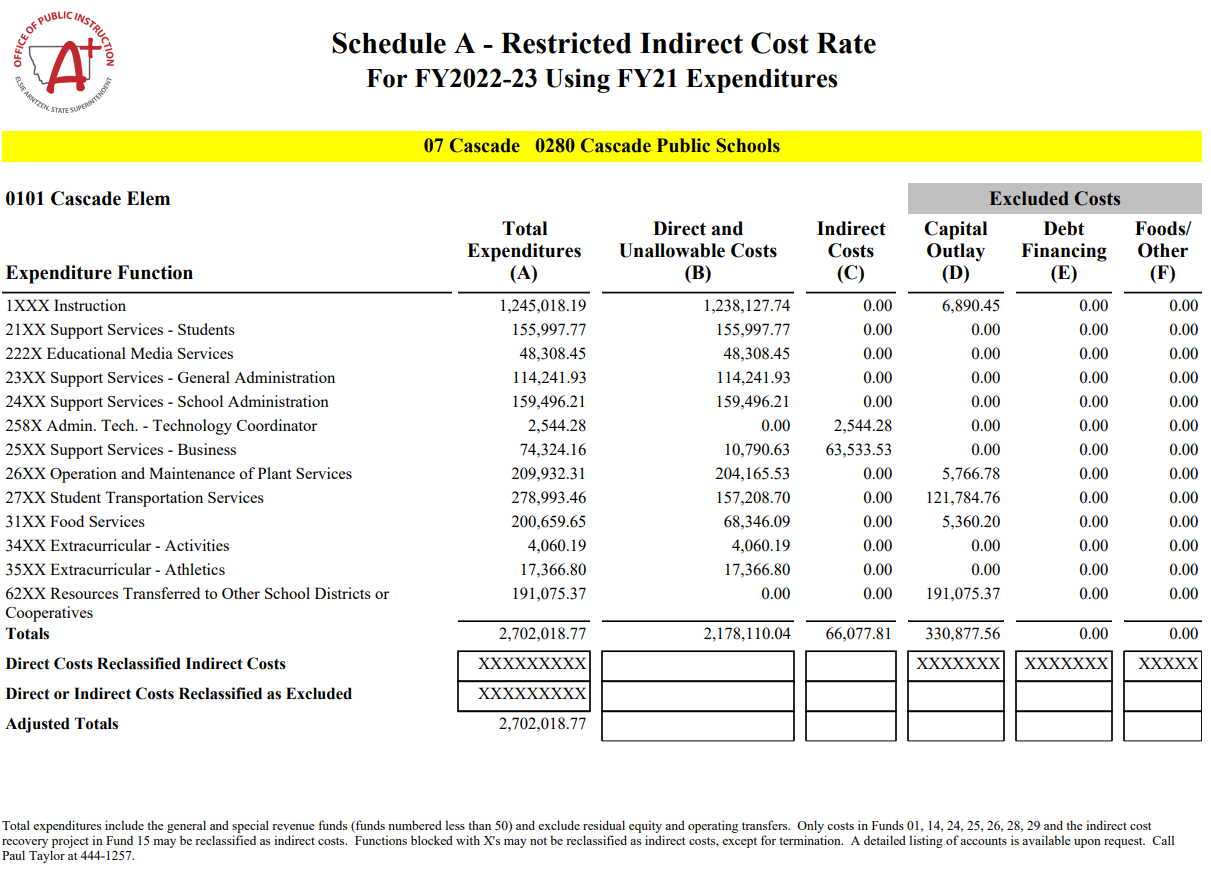 Total Funds <50 and Object not in (‘910’,’911’, ’912’, ’913’,’971’)
Direct
Step 1: Fund <50Function Not In ('25XX','28XX','4XXX','52XX','62XX')Object  Not In ('7XX','710','715','720','725','73X','74X' ,'971','910')
Step 2:Fund<50, Function 62XX, Object 940 
Step 3: Funds NOT in ('01','14','24','25','26','28','29') And <"50", "25XX"Function, Object Not in ('7XX','710','715','720','725','73X','74X','971','910’)Step 4: Function Not in (‘31XX‘ AND Not Object '1XX','2XX')
Summed then minus Indirect Step 2
Indirect
Step 1: Funds In ('01','14','24','25','26','28','29'), Function "25XX", Object Not In ('7XX','710','715','720','725','73X','74X',’971’,’910’)
Step 2: Fund "15", Program Like "1**" Or "271", Function "25XX", Object Not In ('7XX','710','715','720','725','73X','74X')
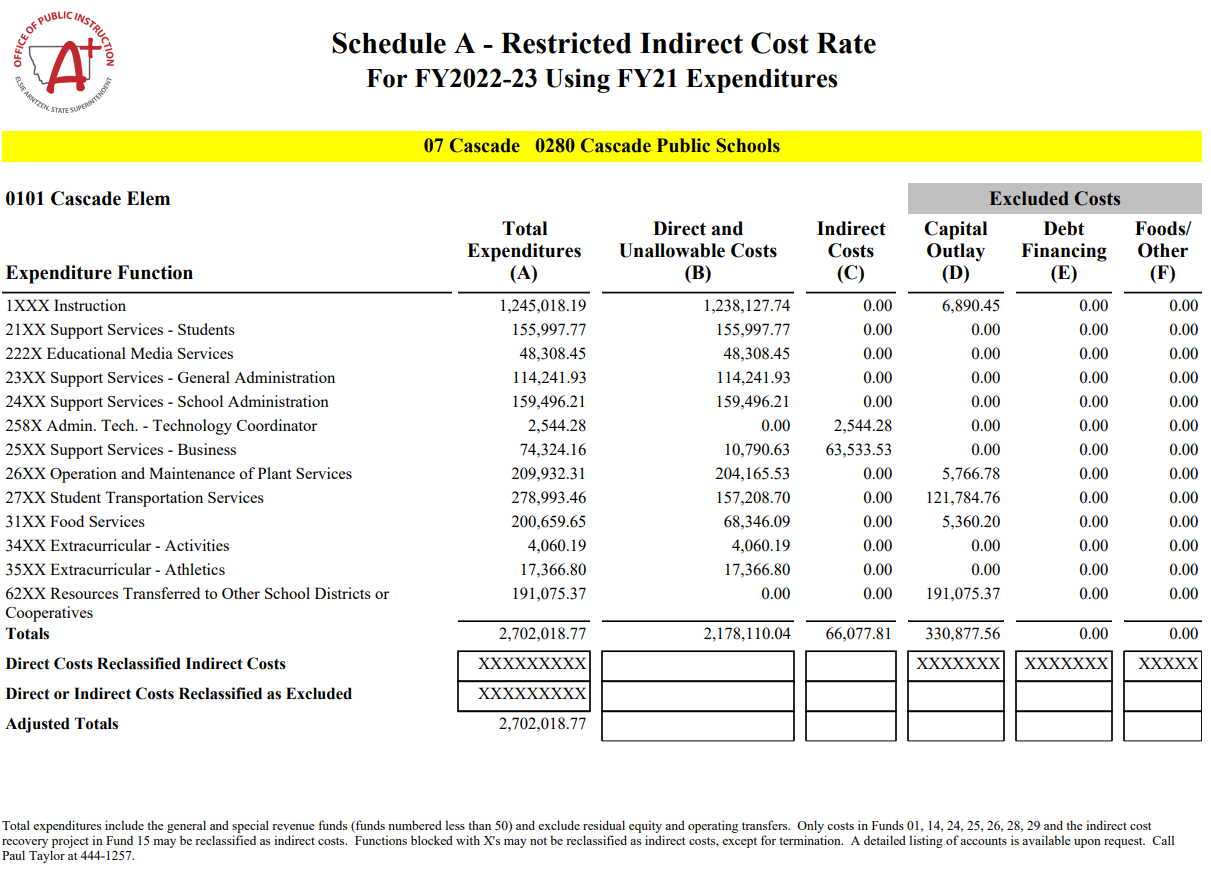 Total Funds <50 and Object not in (‘910’,’911’, ’912’, ’913’,’971’)
Direct
Step 1: Fund <50Function Not In ('25XX','28XX','4XXX','52XX','62XX')Object  Not In ('7XX','710','715','720','725','73X','74X' ,'971','910')
Step 2:Fund<50, Function 62XX, Object 940 
Step 3: Funds NOT in ('01','14','24','25','26','28','29') And <"50", "25XX"Function, Object Not in ('7XX','710','715','720','725','73X','74X','971','910’)Step 4: Function Not in (‘31XX‘ AND Not Object '1XX','2XX')
Summed then minus Indirect Step 2
Indirect
Step 1: Funds In ('01','14','24','25','26','28','29'), Function "25XX", Object Not In ('7XX','710','715','720','725','73X','74X',’971’,’910’)
Step 2: Fund "15", Program Like "1**" Or "271", Function "25XX", Object Not In ('7XX','710','715','720','725','73X','74X')
Capital Outlay
Step 1: Funds <50, Objects In ('7XX','710','715','720','725','73X','74X')
Step 2: Funds <50 Function 62XX, Object <>940
Step 3: Funds <50, Function 4XXX, Object Not In ('7XX','710','715','720','725','73X','74X')
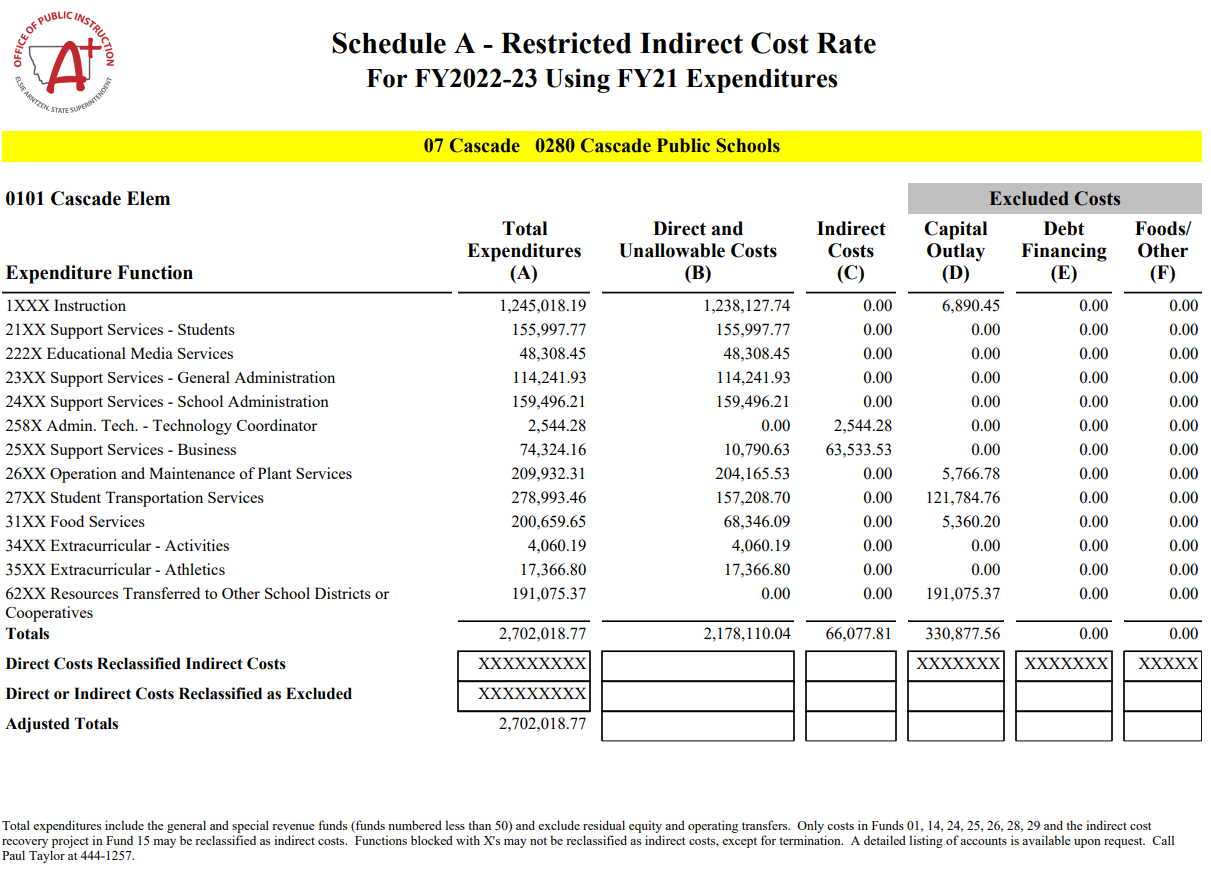 Total Funds <50 and Object not in (‘910’,’911’, ’912’, ’913’,’971’)
Direct
Step 1: Fund <50Function Not In ('25XX','28XX','4XXX','52XX','62XX')Object  Not In ('7XX','710','715','720','725','73X','74X' ,'971','910')
Step 2:Fund<50, Function 62XX, Object 940 
Step 3: Funds NOT in ('01','14','24','25','26','28','29') And <"50", "25XX"Function, Object Not in ('7XX','710','715','720','725','73X','74X','971','910’)Step 4: Function Not in (‘31XX‘ AND Not Object '1XX','2XX')
Summed then minus Indirect Step 2
Indirect
Step 1: Funds In ('01','14','24','25','26','28','29'), Function "25XX", Object Not In ('7XX','710','715','720','725','73X','74X',’971’,’910’)
Step 2: Fund "15", Program Like "1**" Or "271", Function "25XX", Object Not In ('7XX','710','715','720','725','73X','74X')
Debt Service
Fund <50, Function '52XX'
Capital Outlay
Step 1: Funds <50, Objects In ('7XX','710','715','720','725','73X','74X')
Step 2: Funds <50 Function 62XX, Object <>940
Step 3: Funds <50, Function 4XXX, Object Not In ('7XX','710','715','720','725','73X','74X')
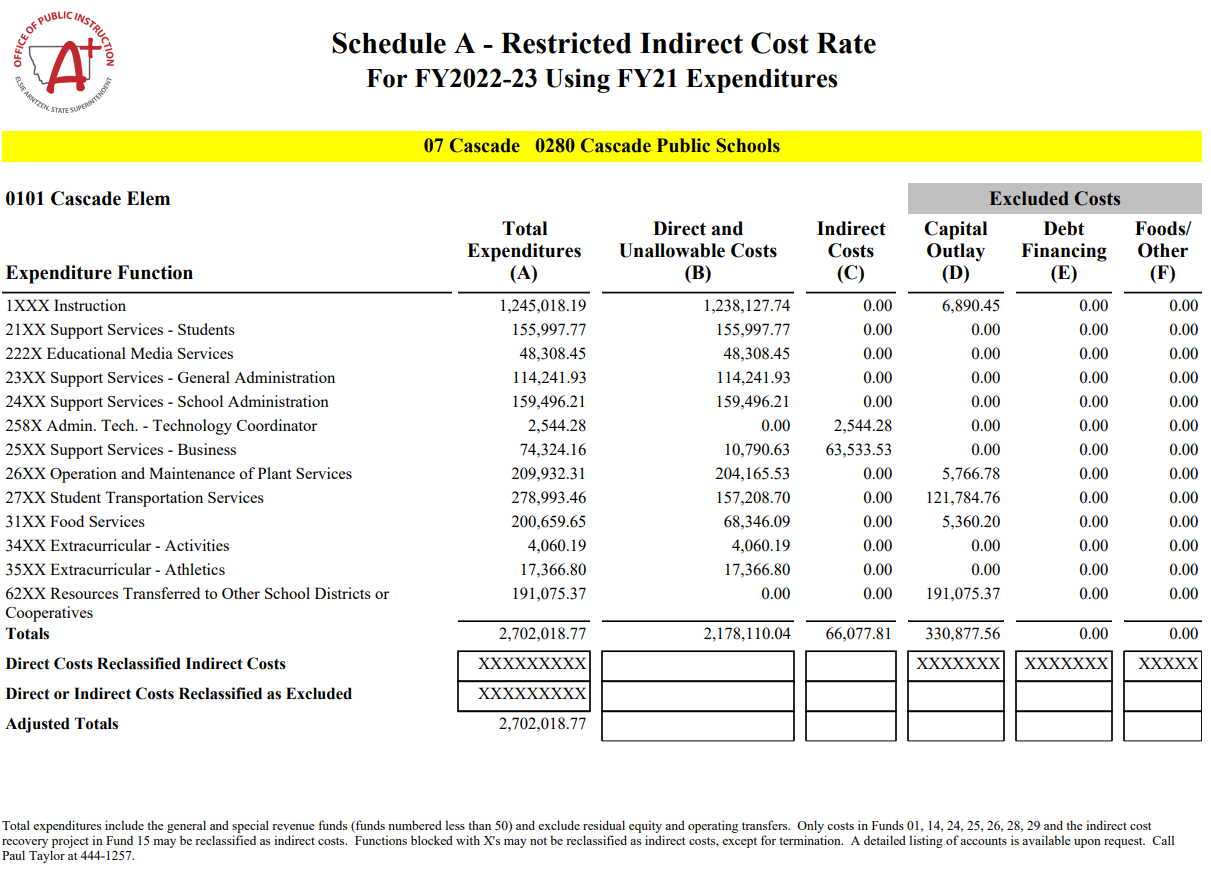 Total Funds <50 and Object not in (‘910’,’911’, ’912’, ’913’,’971’)
Direct
Step 1: Fund <50Function Not In ('25XX','28XX','4XXX','52XX','62XX')Object  Not In ('7XX','710','715','720','725','73X','74X' ,'971','910')
Step 2:Fund<50, Function 62XX, Object 940 
Step 3: Funds NOT in ('01','14','24','25','26','28','29') And <"50", "25XX"Function, Object Not in ('7XX','710','715','720','725','73X','74X','971','910’)Step 4: Function Not in (‘31XX‘ AND Not Object '1XX','2XX')
Summed then minus Indirect Step 2
Indirect
Step 1: Funds In ('01','14','24','25','26','28','29'), Function "25XX", Object Not In ('7XX','710','715','720','725','73X','74X',’971’,’910’)
Step 2: Fund "15", Program Like "1**" Or "271", Function "25XX", Object Not In ('7XX','710','715','720','725','73X','74X')
Other
Fund <50, Function '31XX' all Objects Not '1XX','2XX')
Debt Service
Fund <50, Function '52XX'
Capital Outlay
Step 1: Funds <50, Objects In ('7XX','710','715','720','725','73X','74X')
Step 2: Funds <50 Function 62XX, Object <>940
Step 3: Funds <50, Function 4XXX, Object Not In ('7XX','710','715','720','725','73X','74X')
(A) Total
Funds General and Special Revenue fundsExcludes Operating and Residual Equity Transfers
(B) Direct Funds General and Special Revenue funds
(Step 1) All Functions but not:25XX Support Services - Business 28XX Reserved (Historical)4XXX Facilities Acquisition and Construction Services)52XX Capital Leases or Long Tern Notes with Board of Investments62XX Resource Transfers
All Object  but not: 971 Residual Transfers             910 Operating Transfers7XX Capital Outlay                    710 Cap Out Land715 Cap Out Land Improve     720 Cap Out Purchase Existing Building725 Major Construction          73X Major Equipment New74X Major Equipment Replacement
(Step 2) Funds General and Special Revenue funds in :62XX Resource Transfers  and  940  Indirect Costs(Step 3) All Funds but not:01 General Fund                     14 Retirement Fund24 Metal Mines Fund            25 State Mining Impact Fund26 Impact Aid Fund               28 Technology Fund29 Flexibility Fund And all funds less than fund 50  and in……
25XX Support Services - Business  and, Object Not in 
971 Residual Transfers             910 Operating Transfers7XX Capital Outlay                    710 Cap Out Land715 Cap Out Land Improve     720 Cap Out Purchase Existing Building725 Major Construction          73X Major Equipment New74X Major Equipment Replacement
(Step 4) Function 31XX School Foods Objects 1XX Salary & 2XX Benefits are included all other Function 31XX & Objects are excluded.
Summed then minus Indirect Step 2
(C) Indirect(Step 1) Funds In  01 General Fund             14 Retirement Fund             24 Metal Mines Fund            25 State Mining Impact 26 Impact Aid Fund         28 Technology Fund            29 Flexibility Fund   And all funds less than fund 50  and in……            25XX Support Services - Business  and, Object Not in 
7XX Capital Outlay         710 Cap Out Land                 715 Cap Out Land Improve     720 Cap Out Purch Building725 Major Const             73X Major Equipt. New        74X Major Equipt. Replace
(Step 2) Fund 15 Misc Program Fund in Programs Like 1** All Regular Programs Or 271 Indirect Costs, and Function 25XX Support Services - Business, Object Not In ('7XX','710','715','720','725','73X','74X') see above
(D) Capital Outlay(Step 1) Funds General and Special Revenue fundsObjects In7XX Capital Outlay                    710 Cap Out Land715 Cap Out Land Improve     720 Cap Out Purchase Existing Building725 Major Construction          73X Major Equipment New74X Major Equipment Replacement
(Step 2) 62XX Resource Transfers  but not in 940 Indirect Costs
(Step 3) 4XXX Facilities Acquisition and Construction Services)But Object Not In :
7XX Capital Outlay                    710 Cap Out Land715 Cap Out Land Improve     720 Cap Out Purchase Existing Building725 Major Construction          73X Major Equipment New74X Major Equipment Replacement
(E) Debt
Funds General and Special Revenue funds
52XX Capital Leases or Long Tern Notes with Board of Investments
(F) Other
Funds General and Special Revenue funds
31XX School Foods not Objects 
1XX Salary2XX Benefits
Schedule A
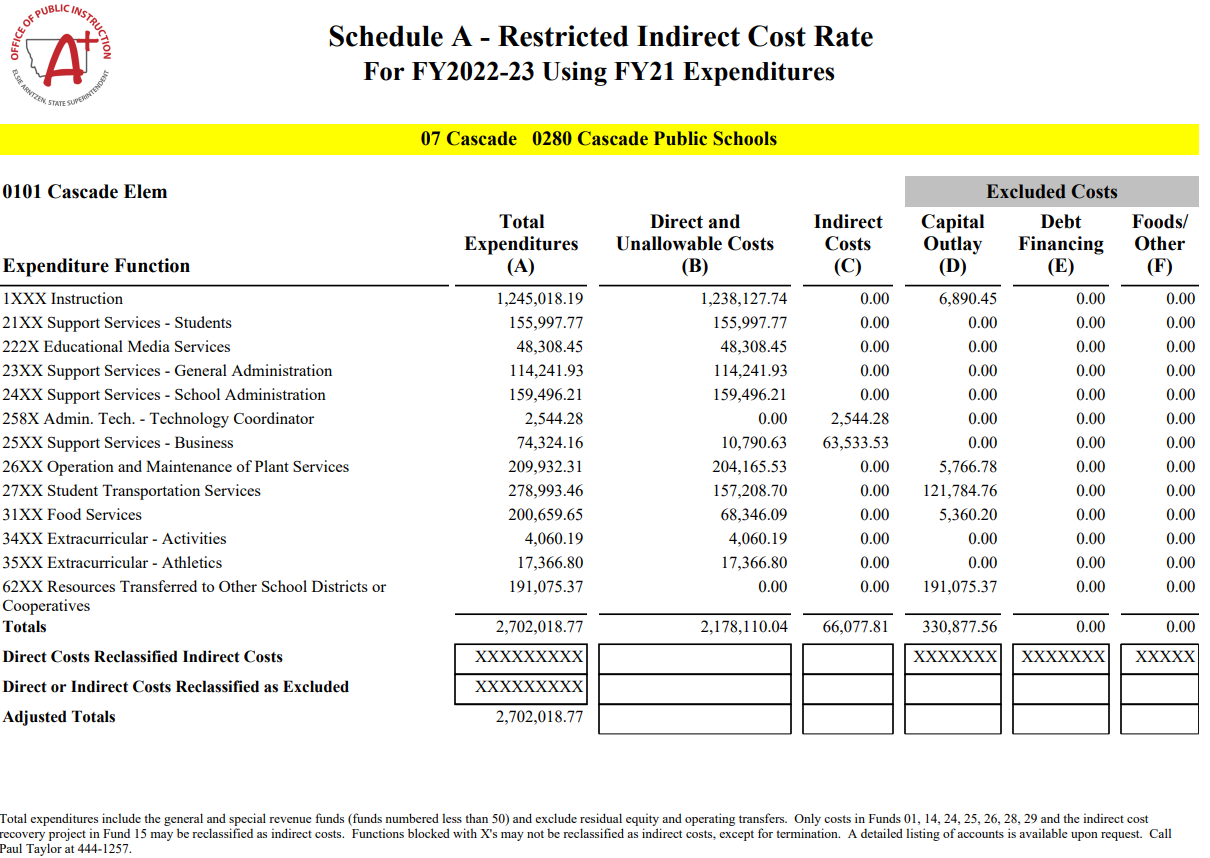 Schedule A
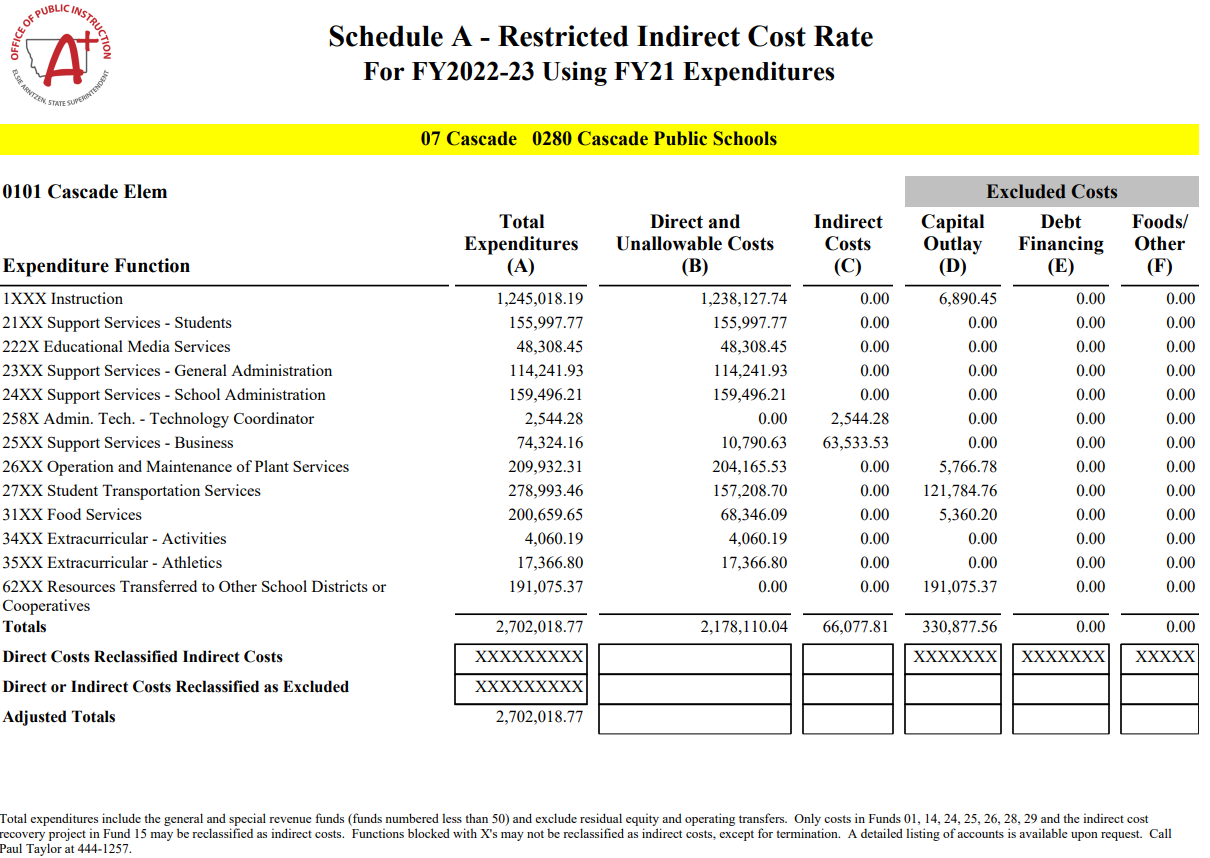 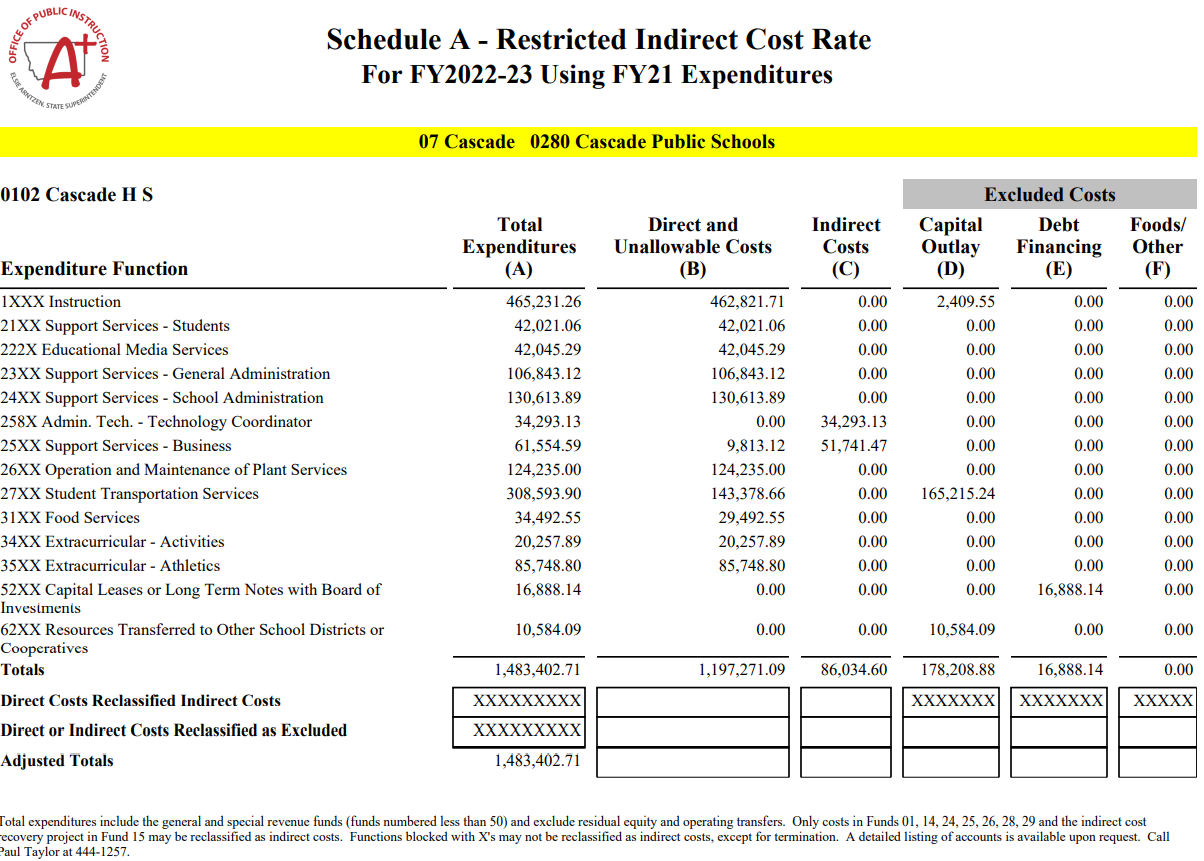 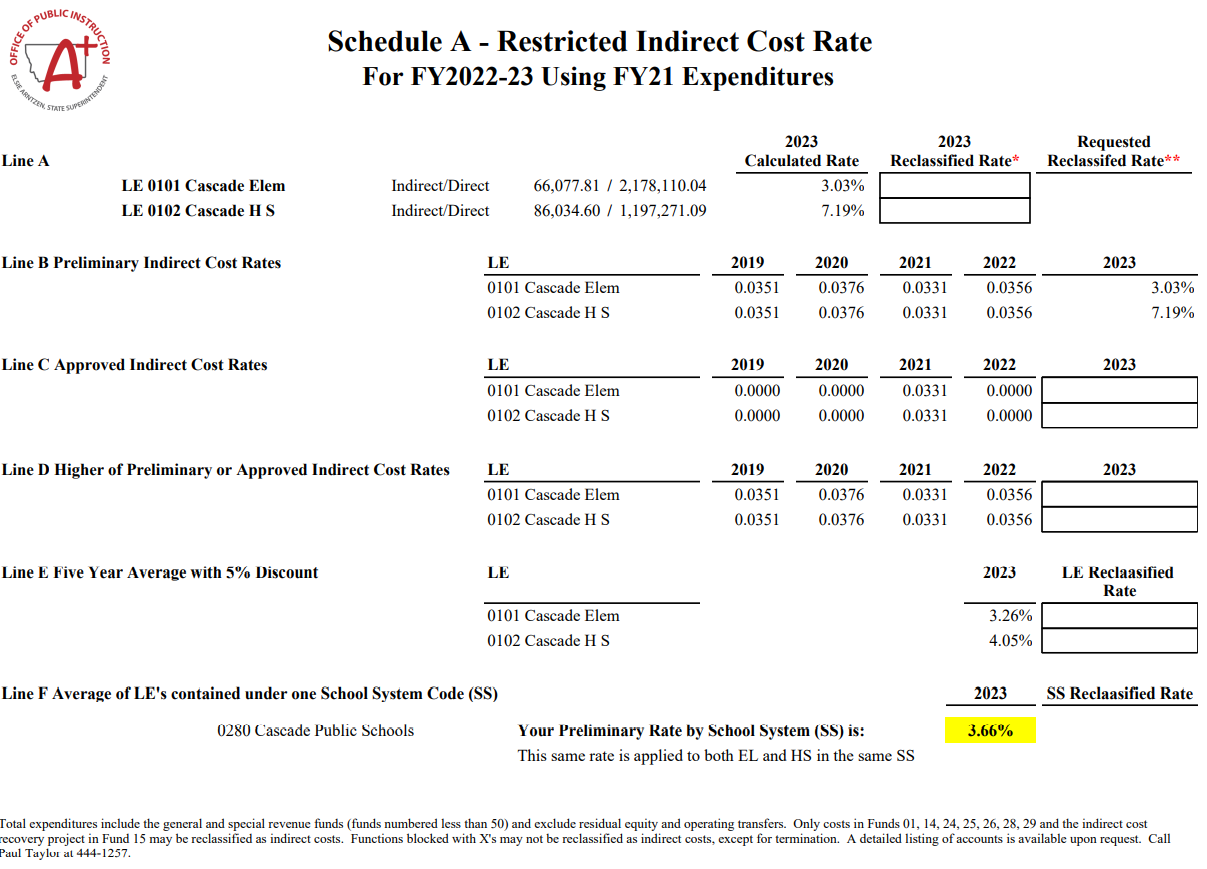 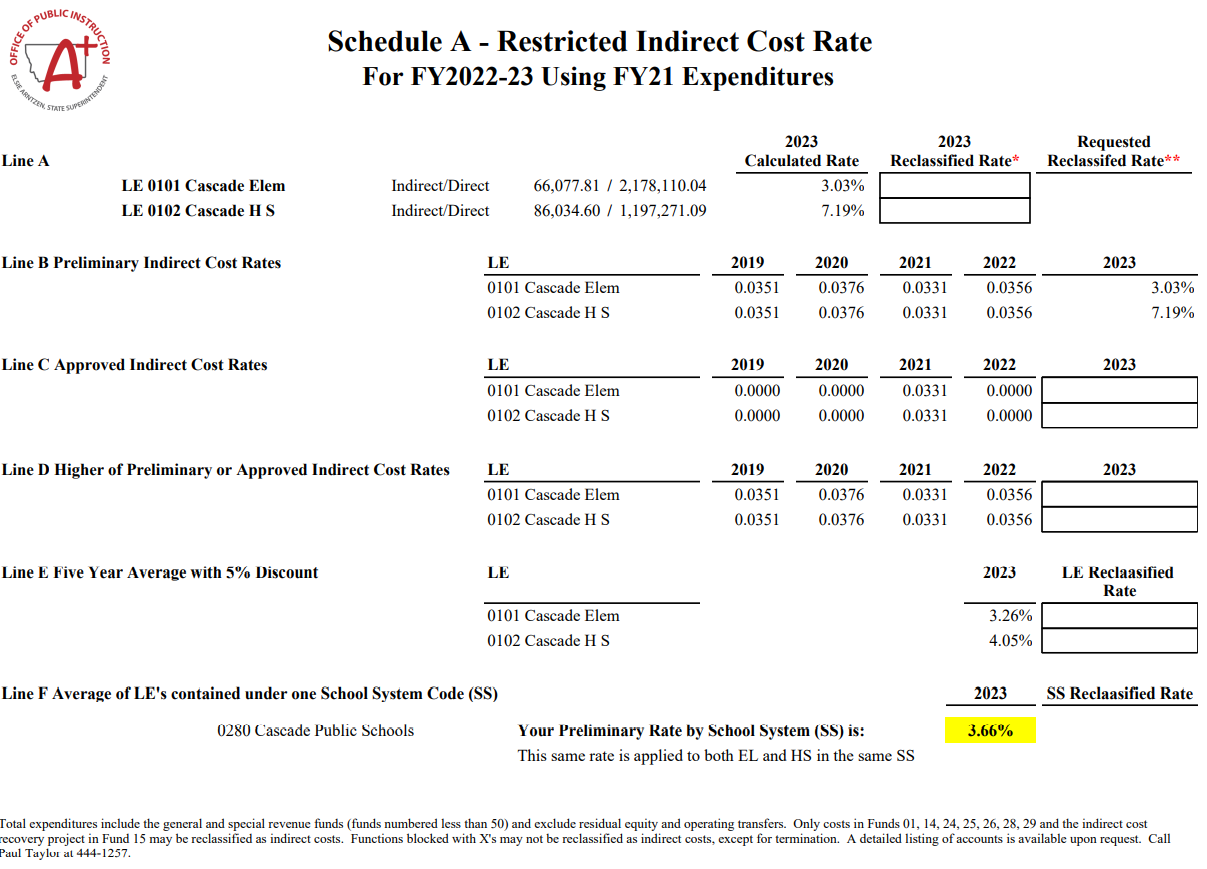 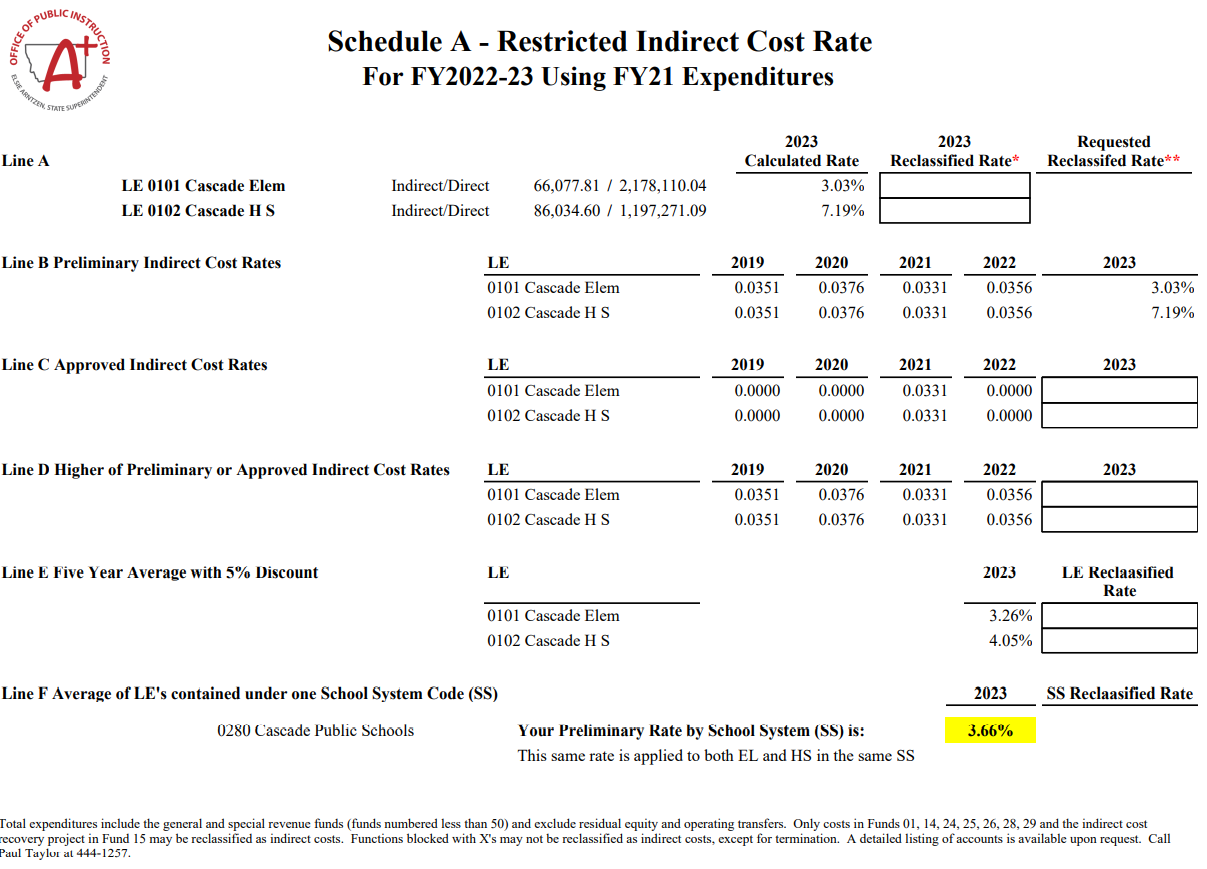 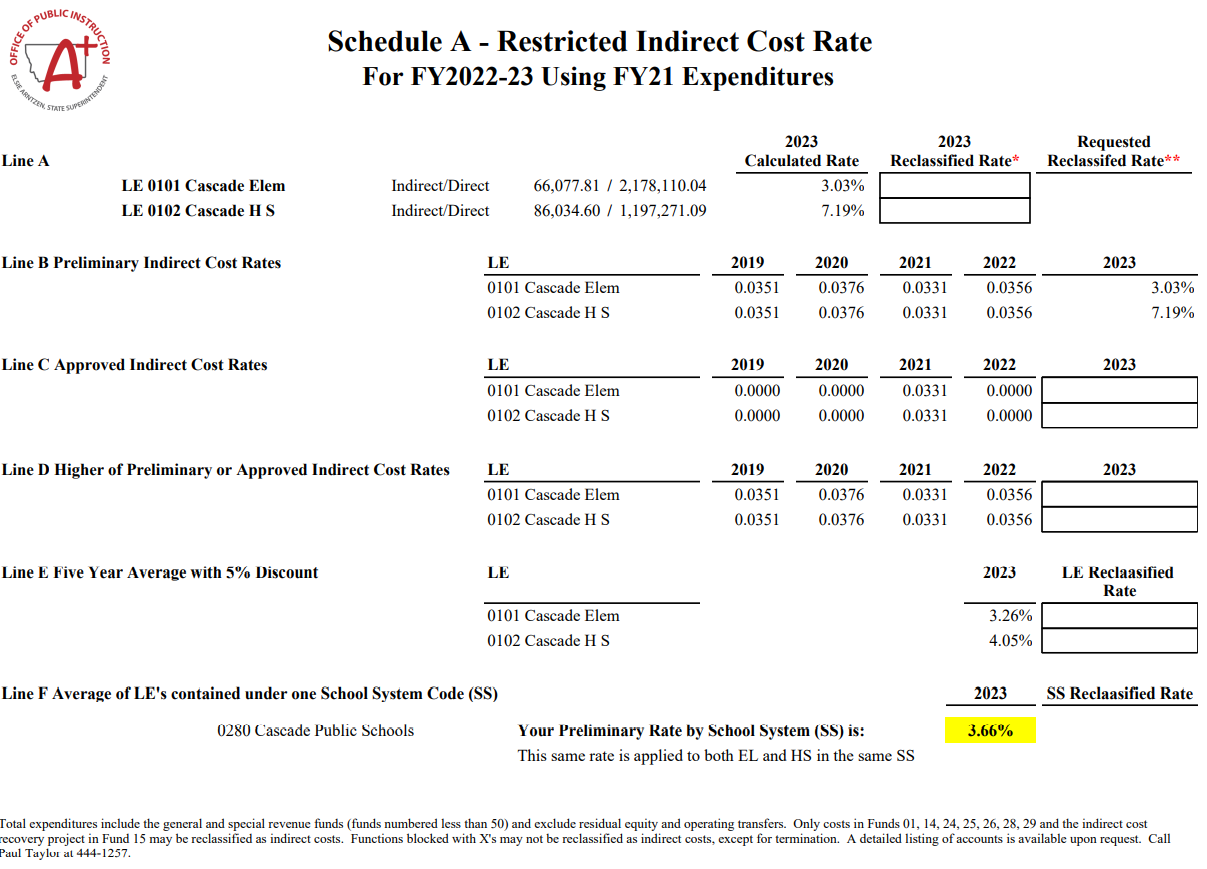 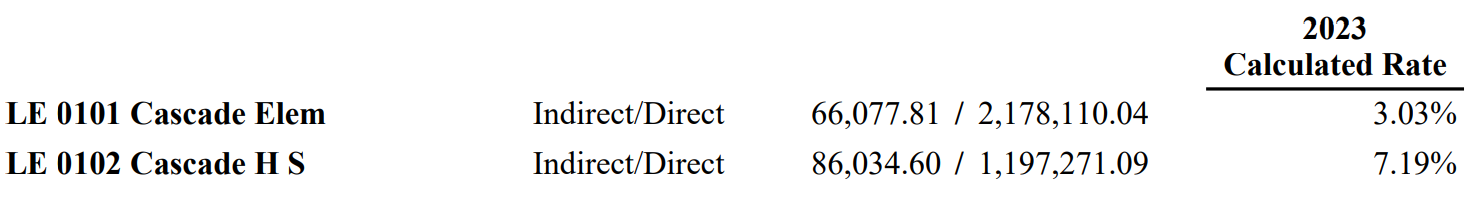 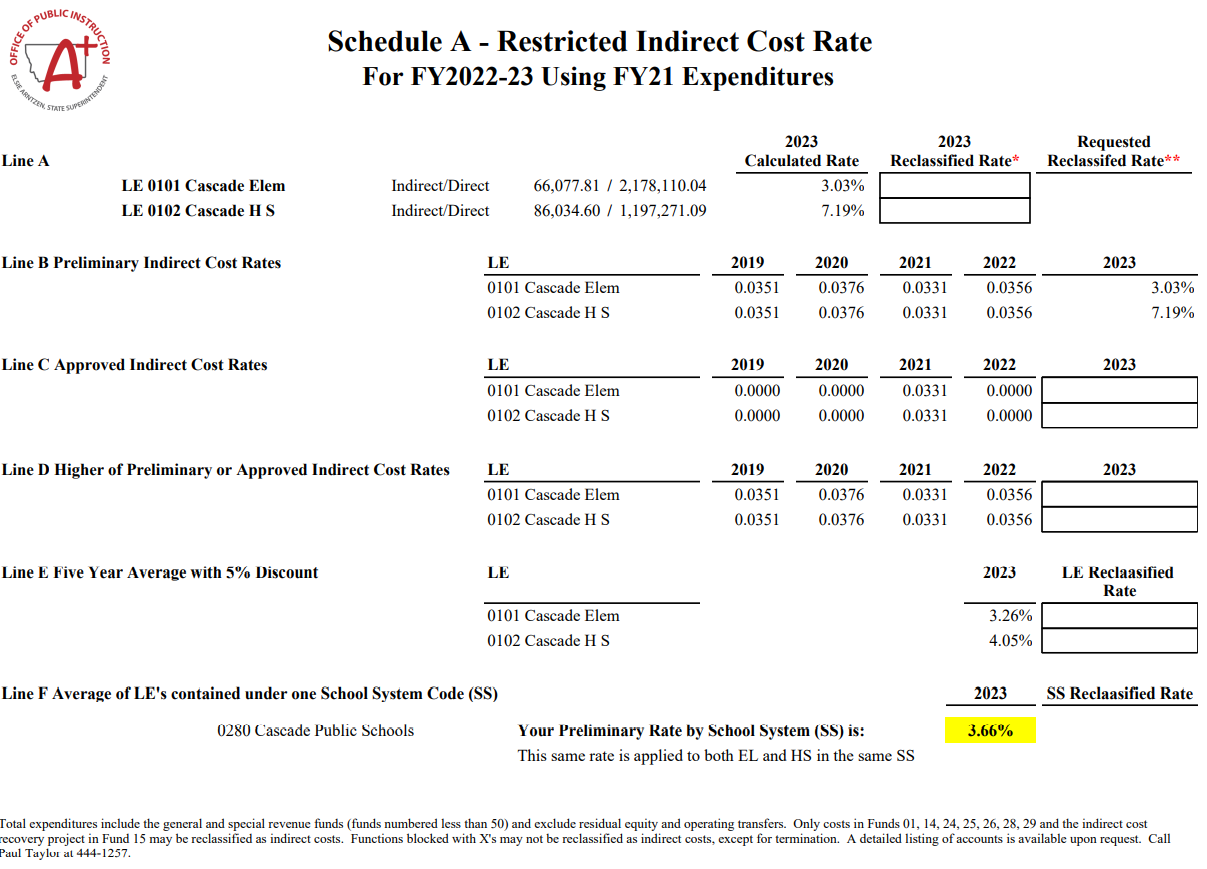 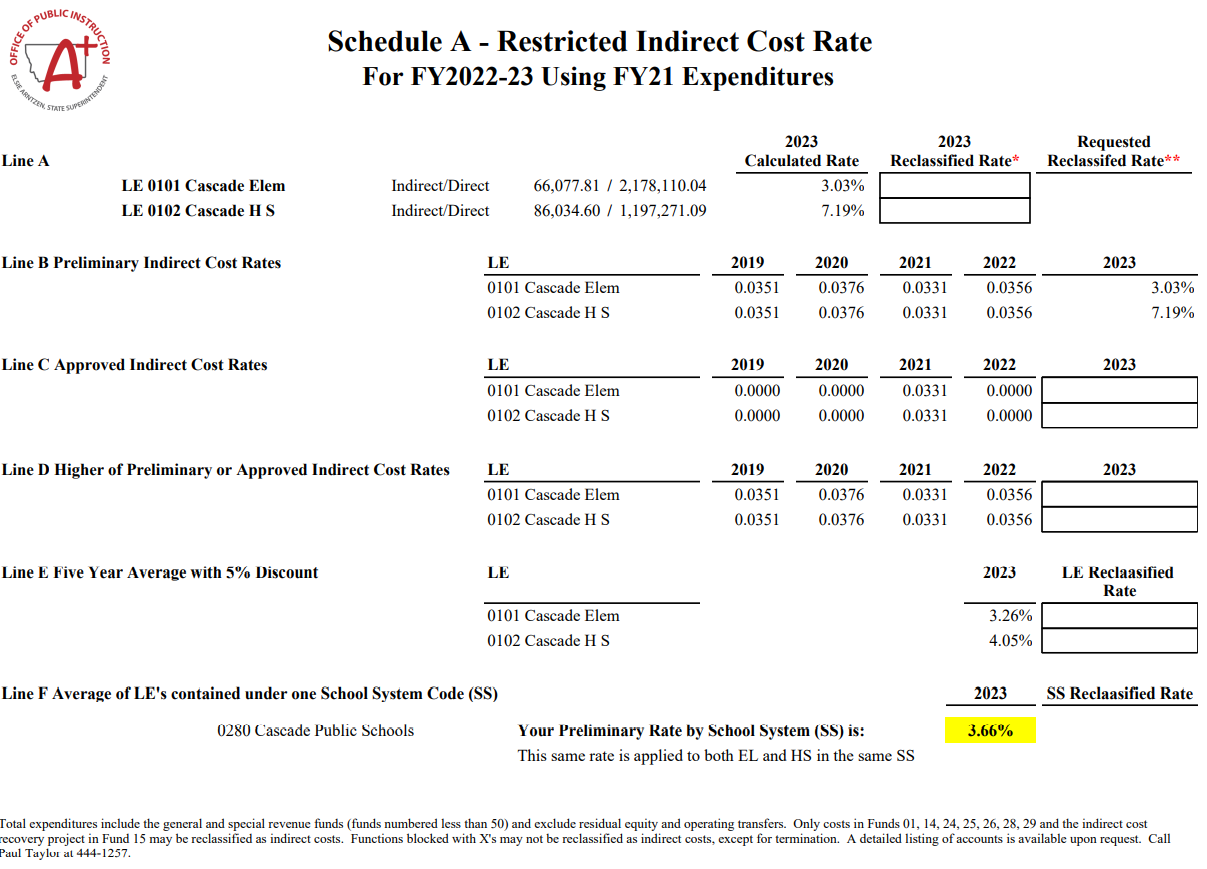 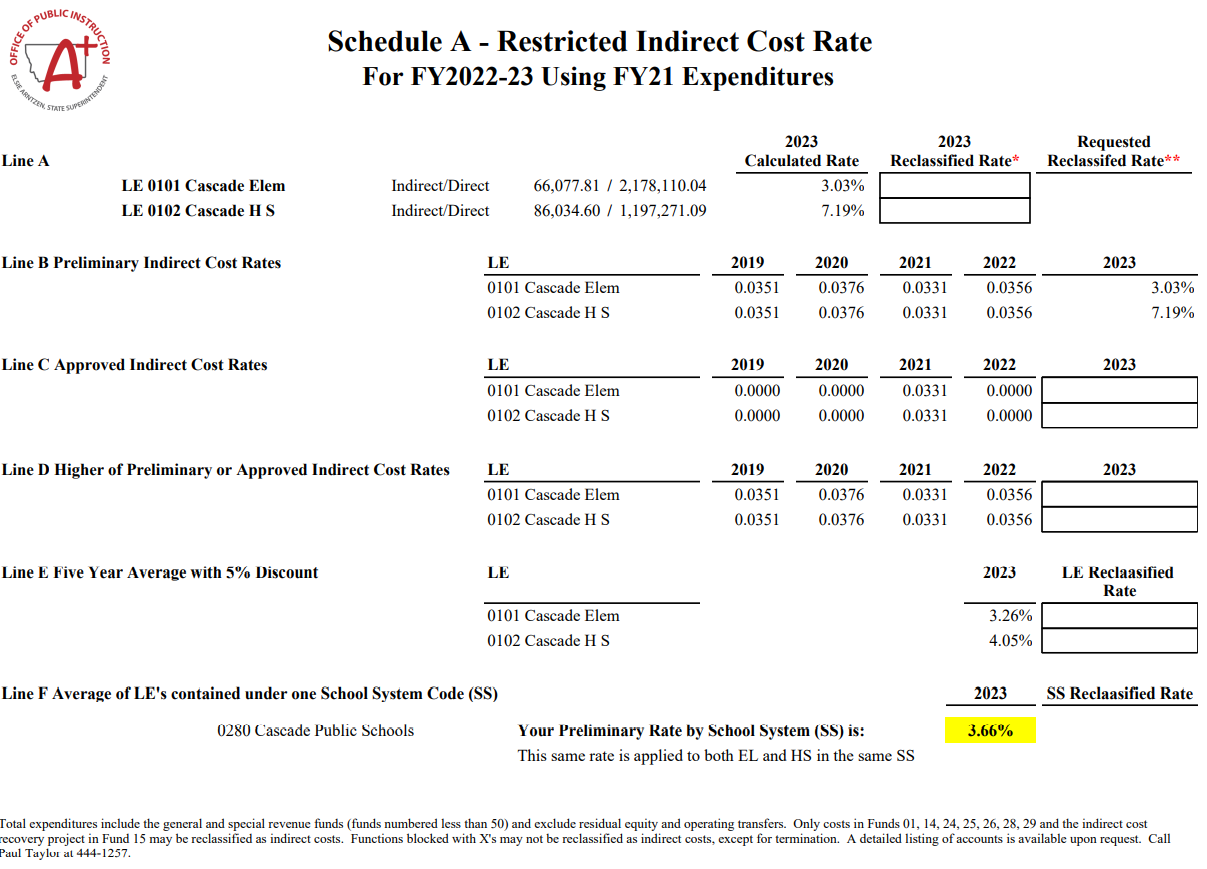 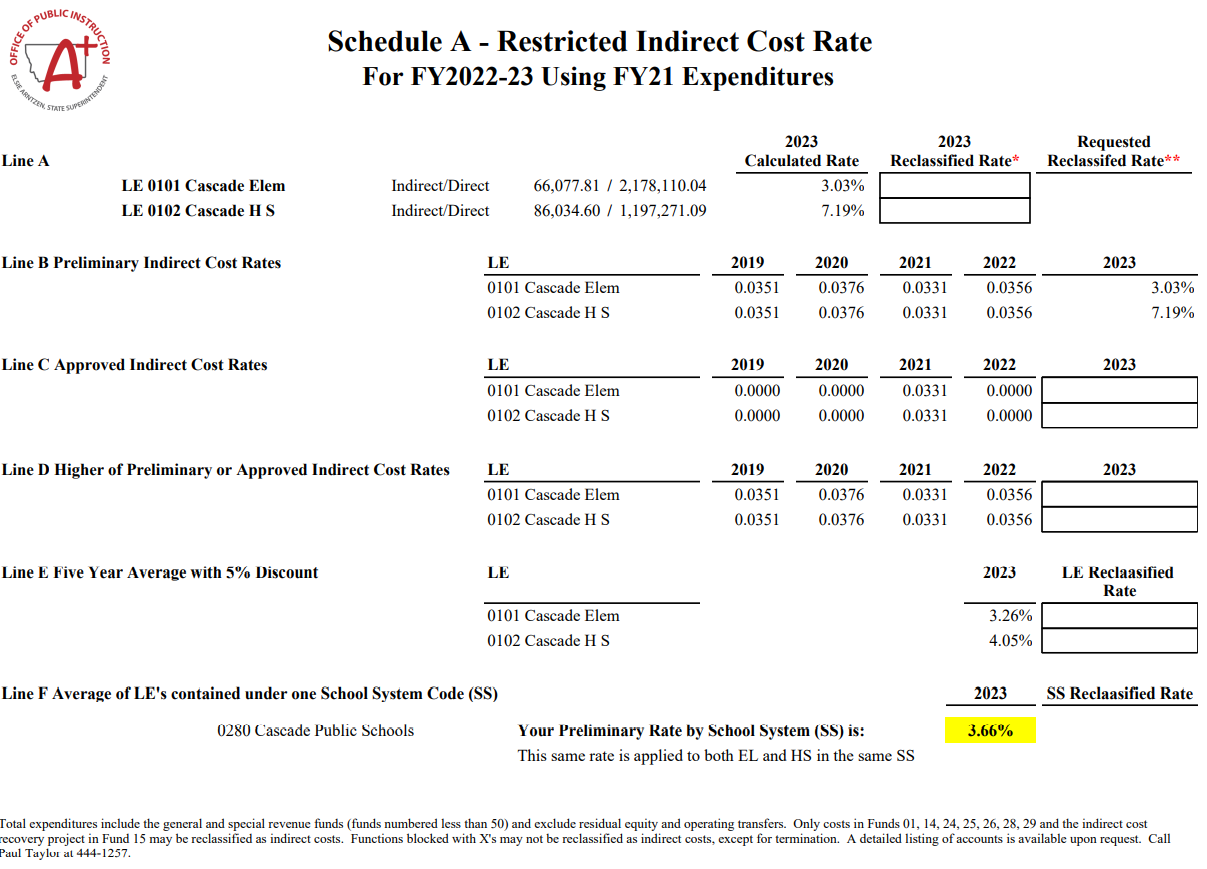 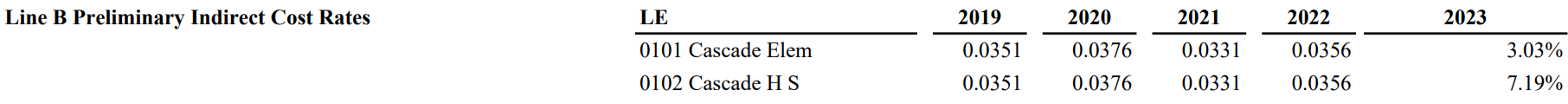 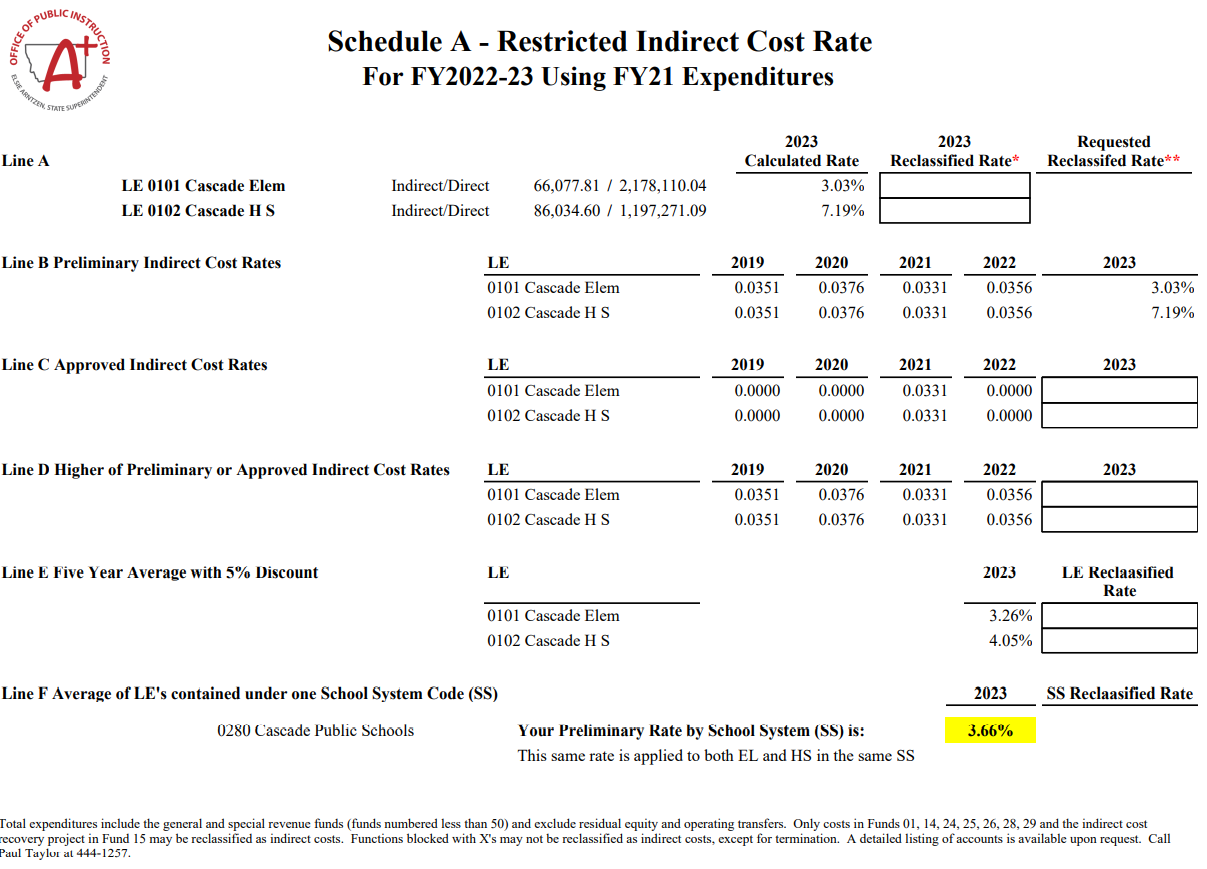 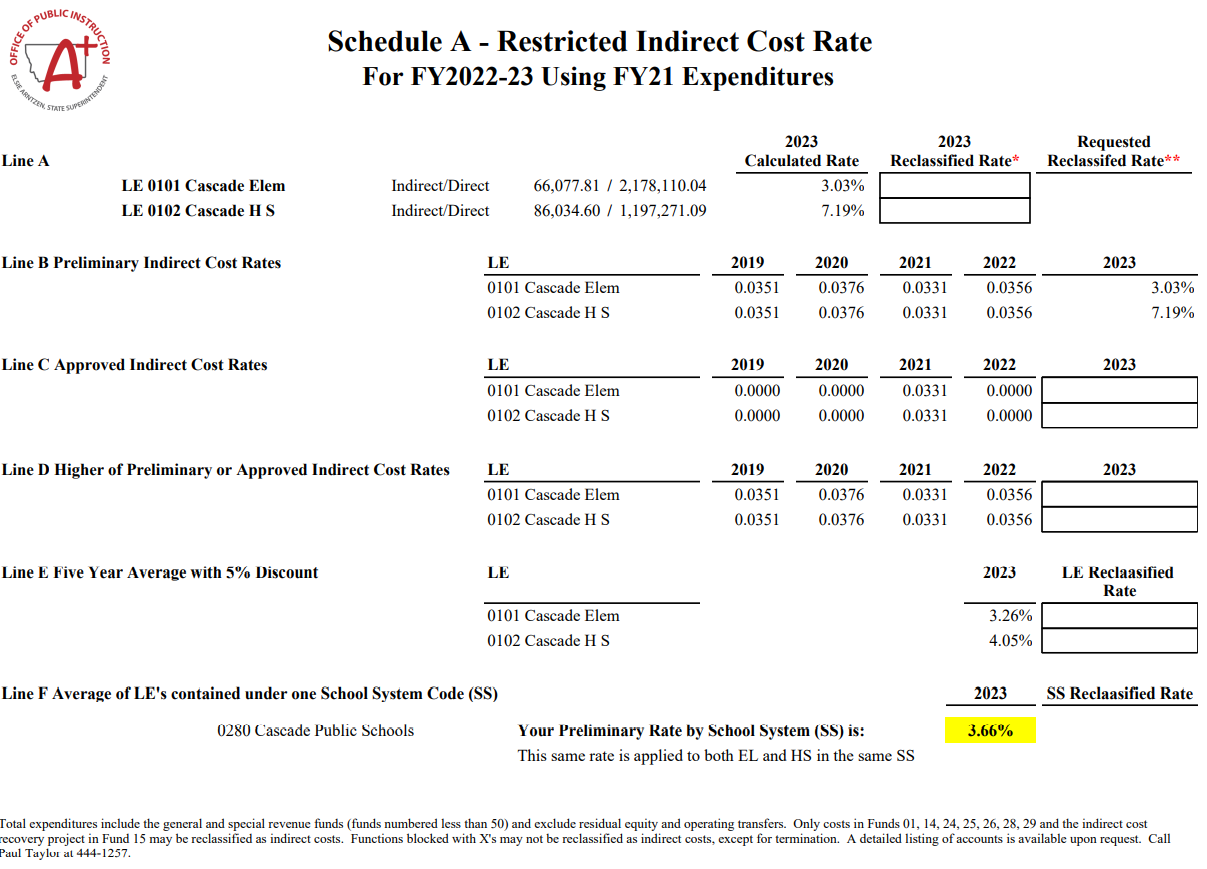 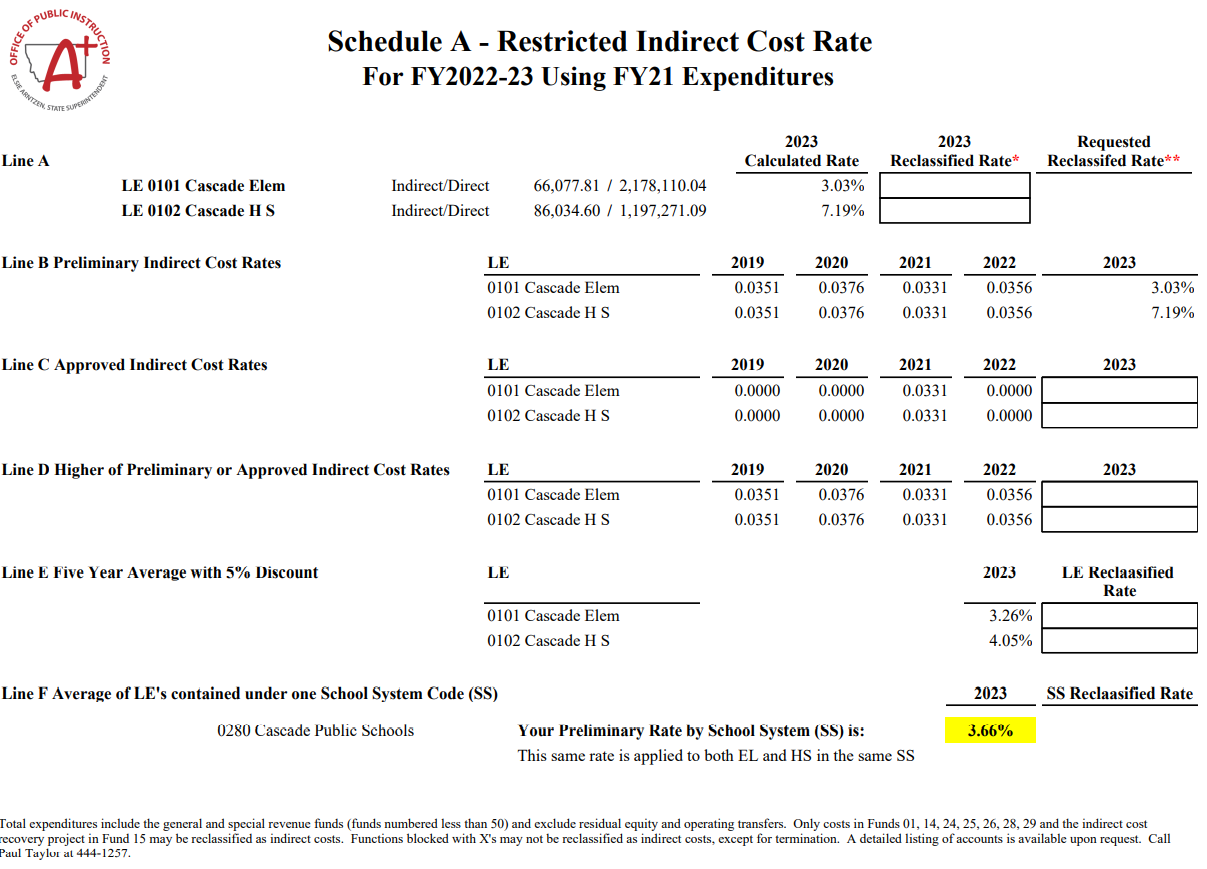 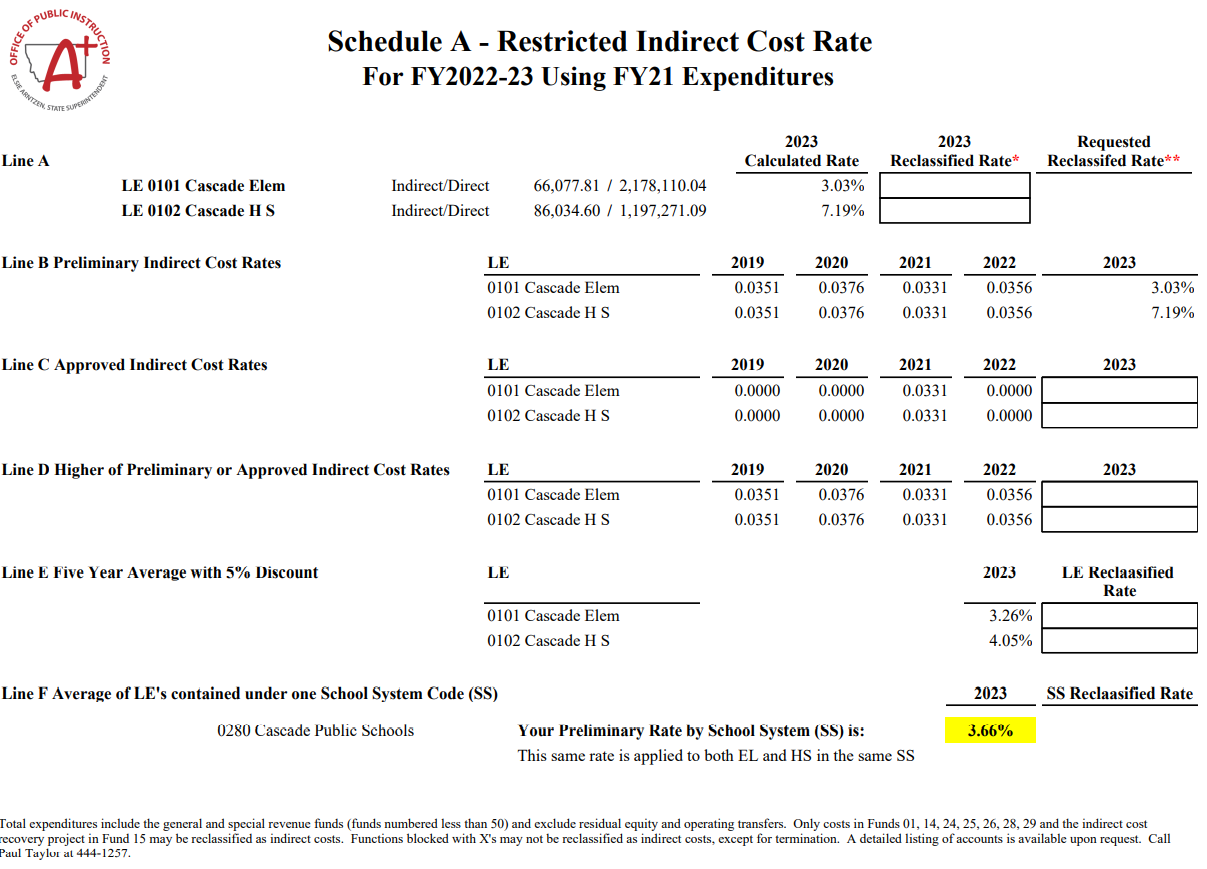 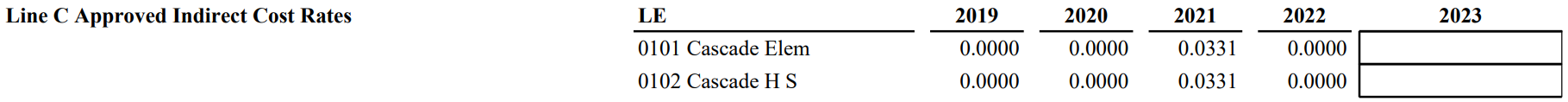 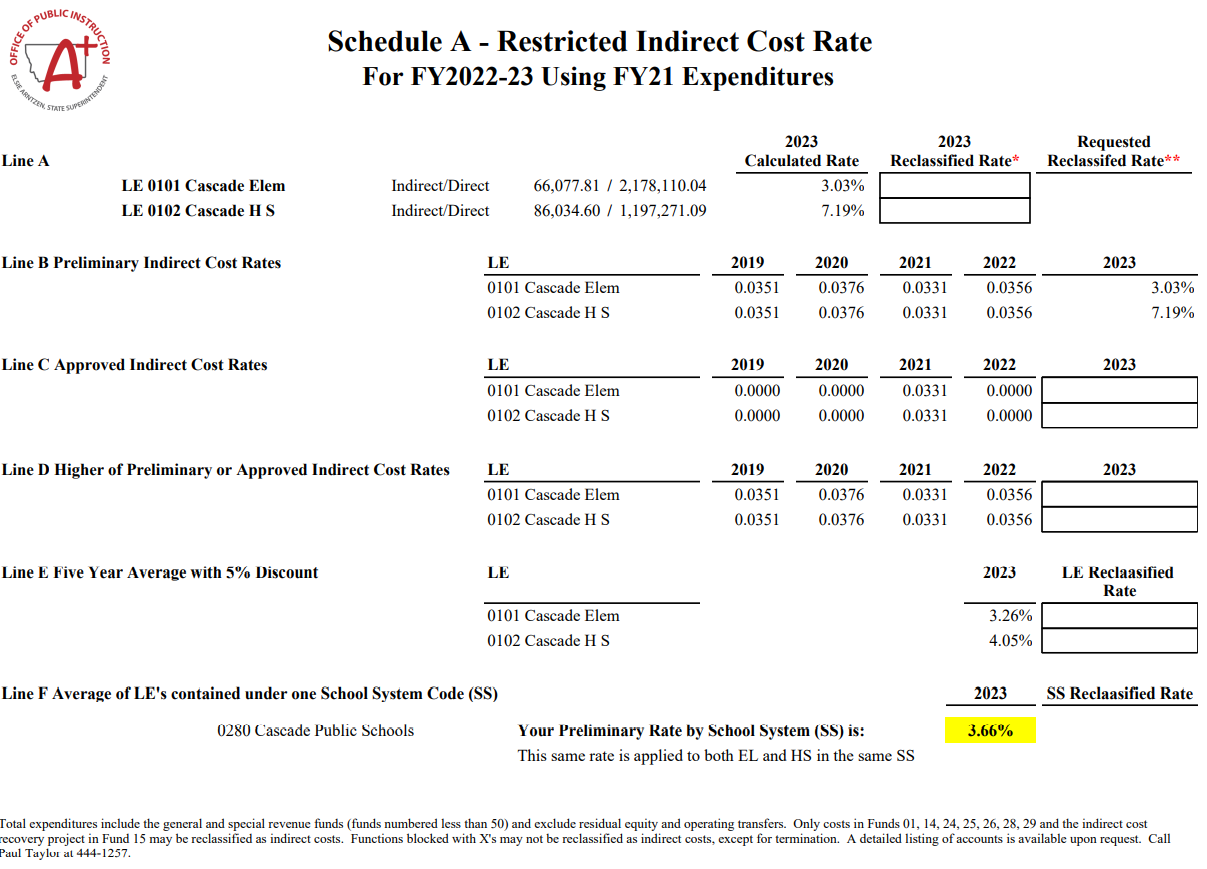 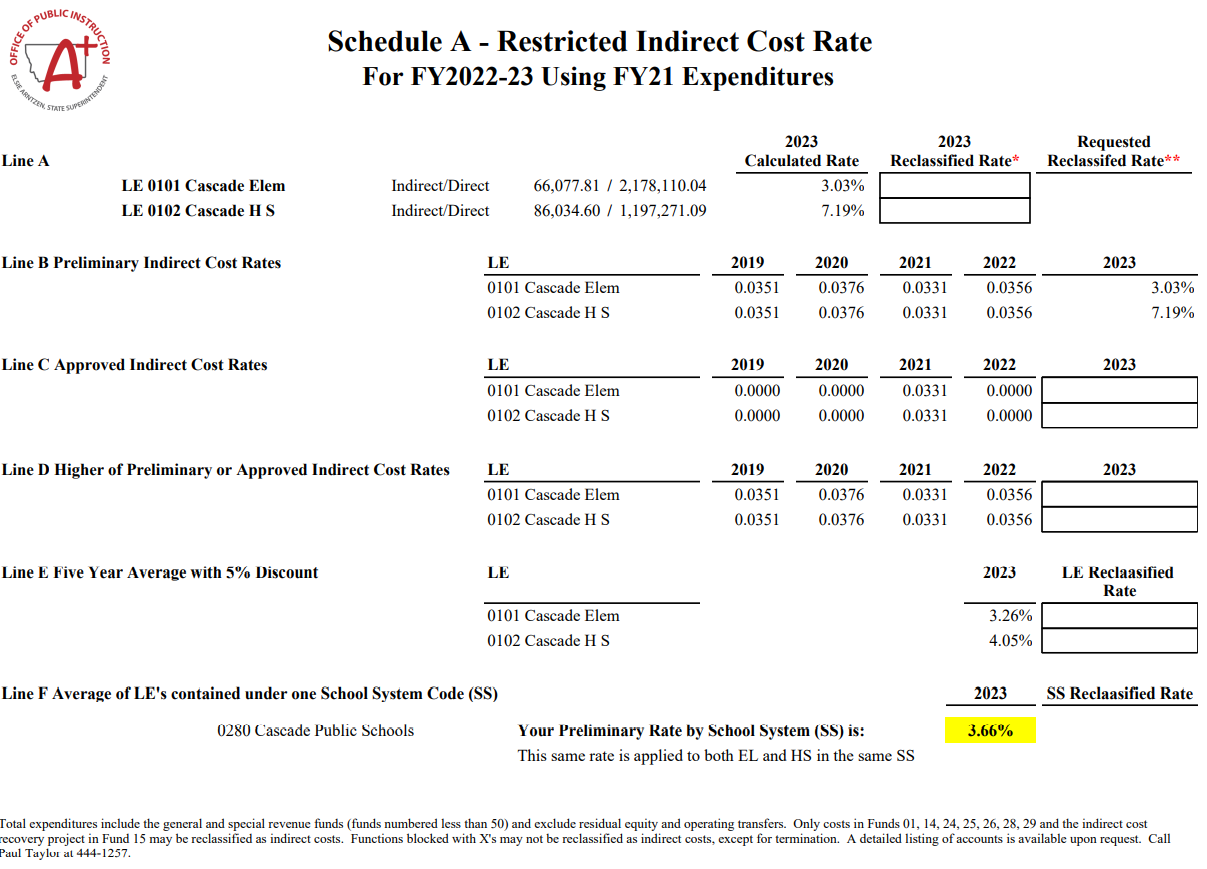 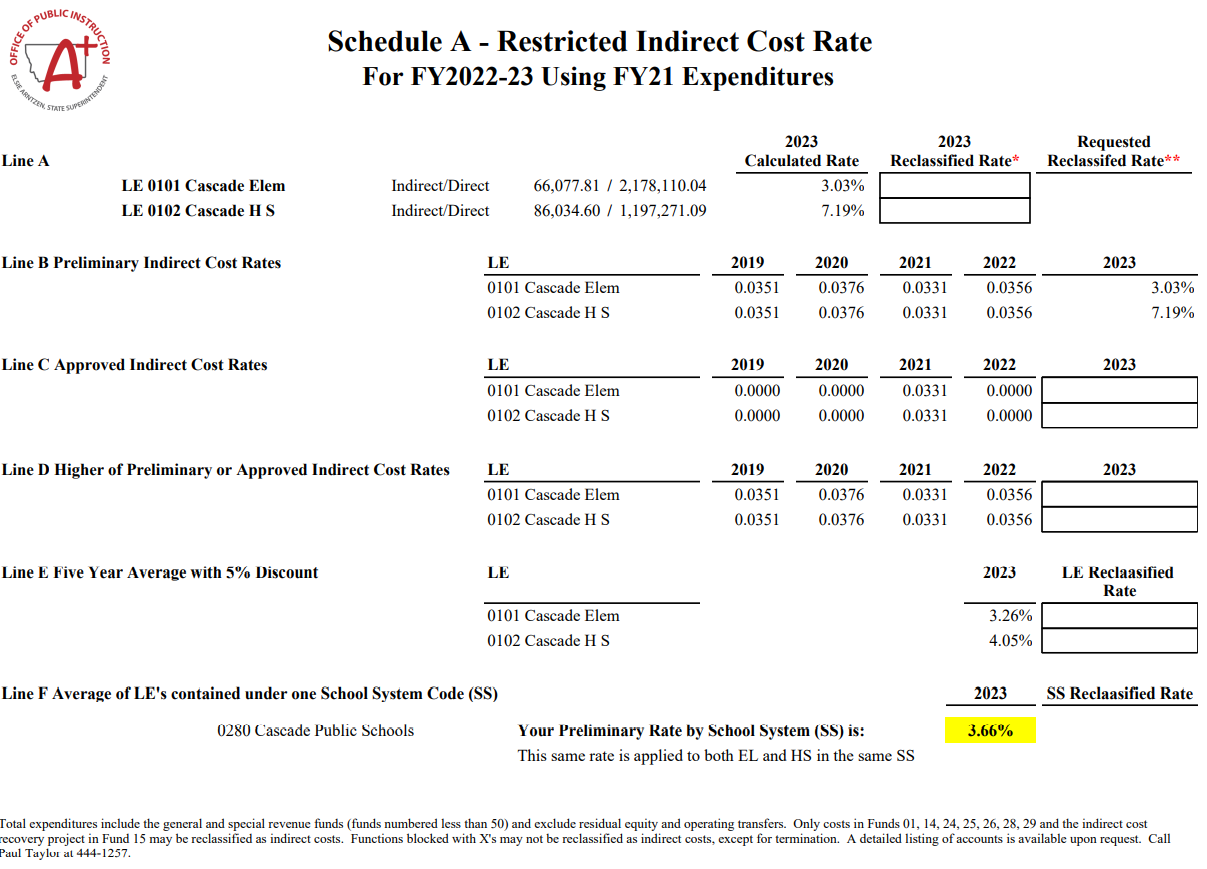 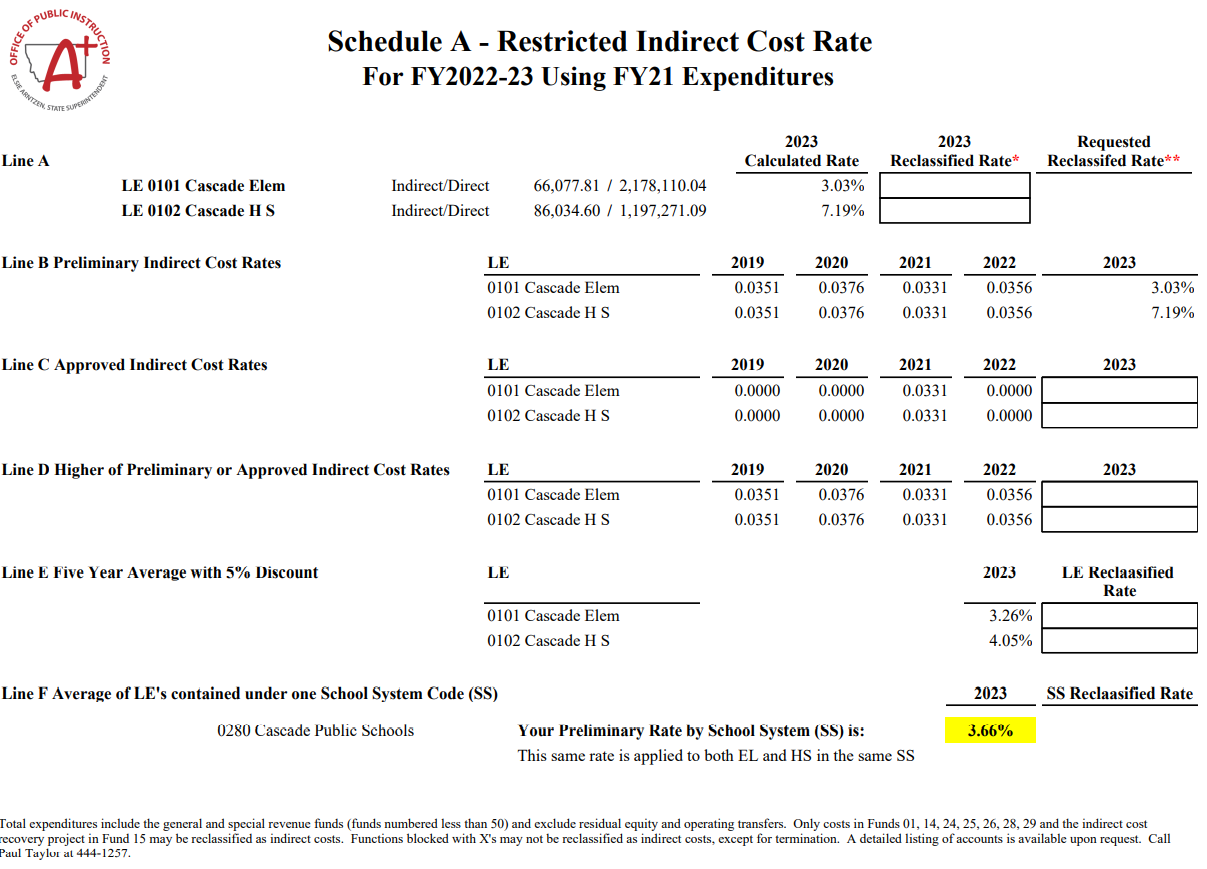 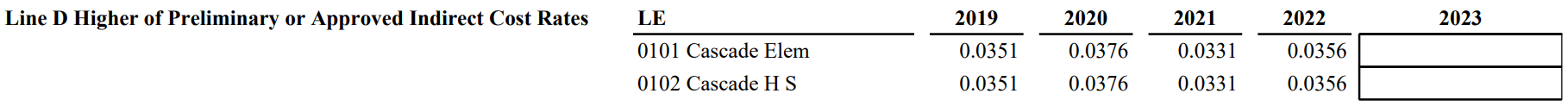 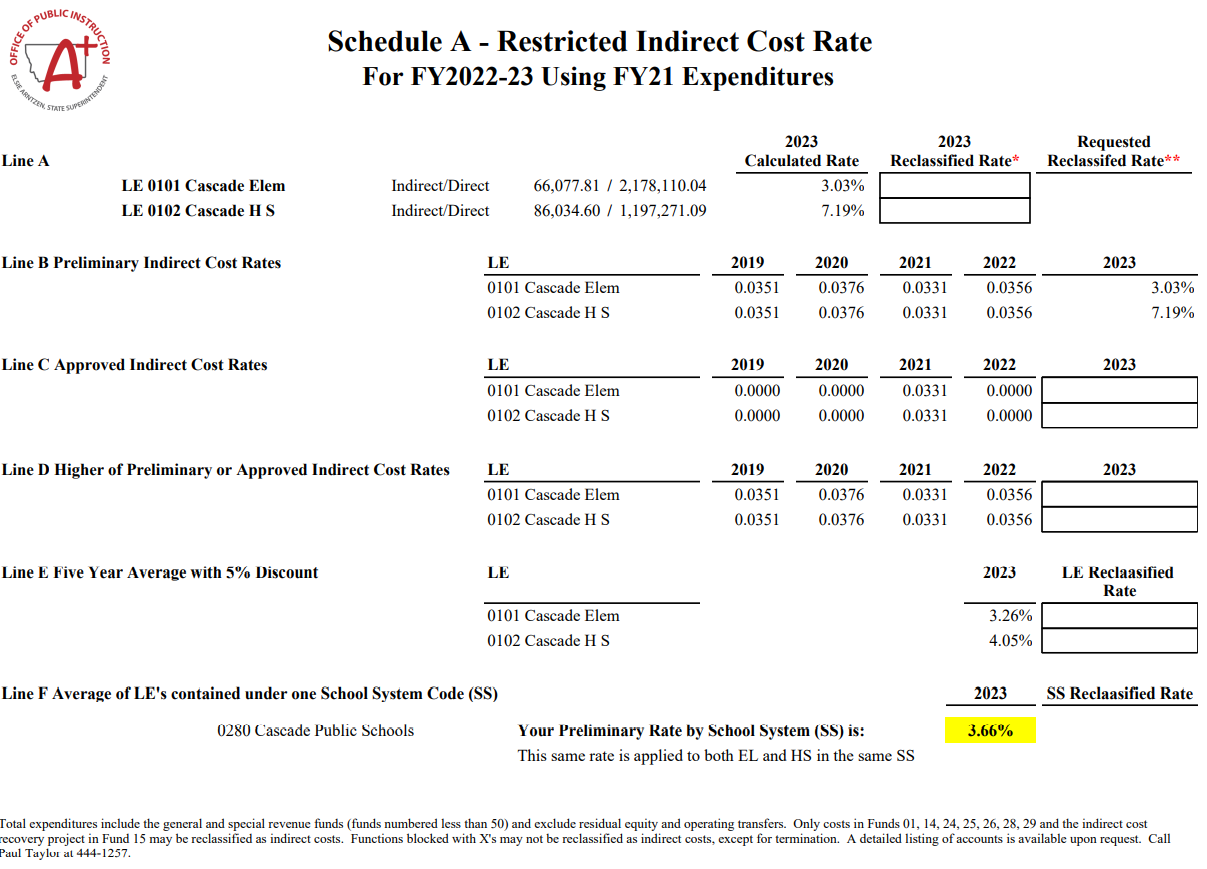 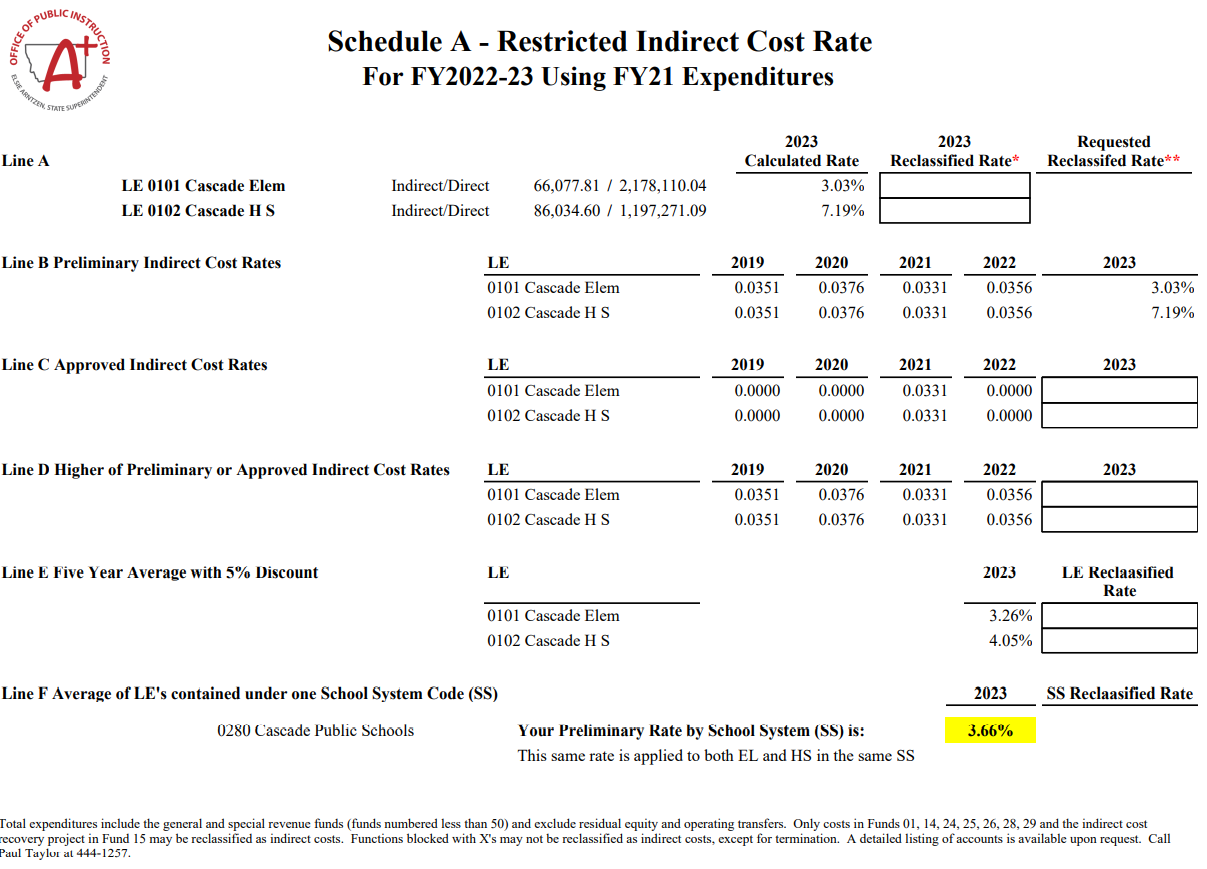 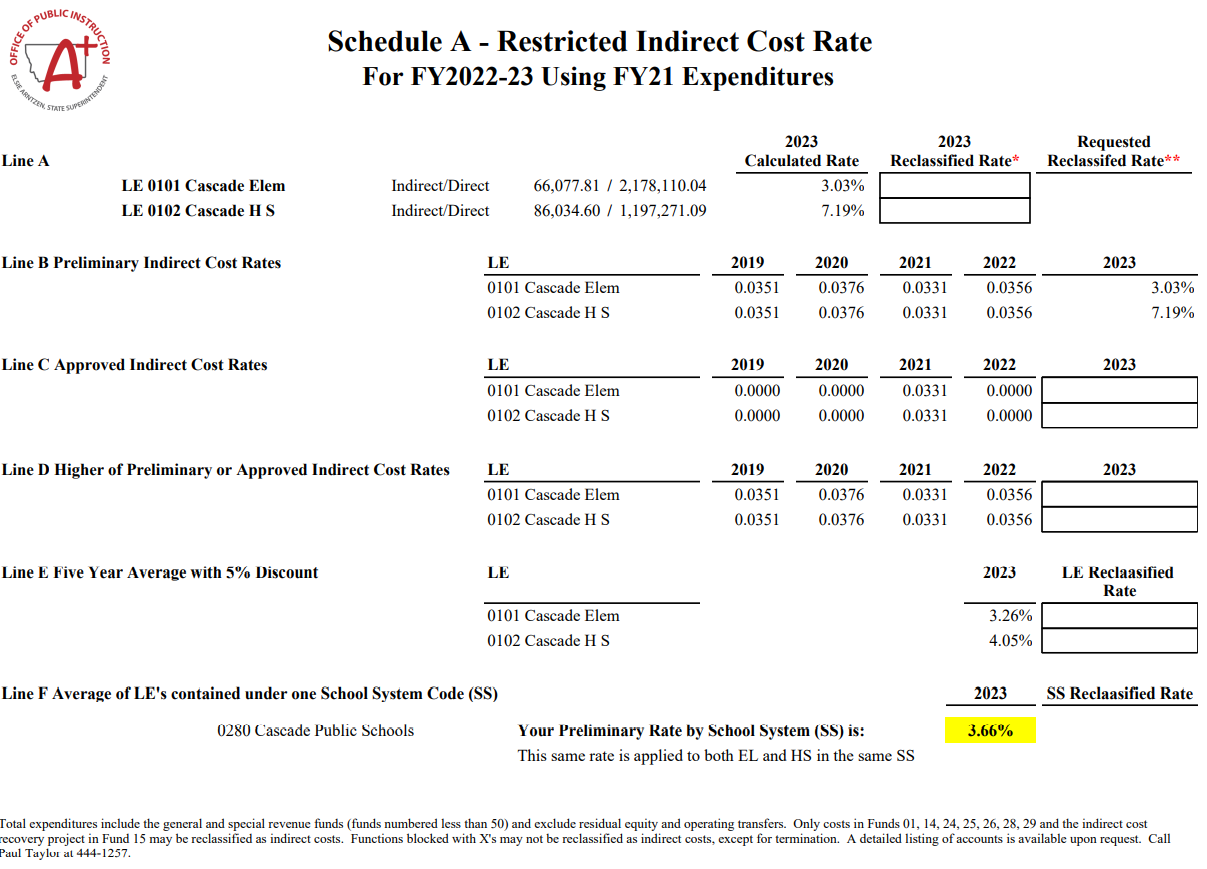 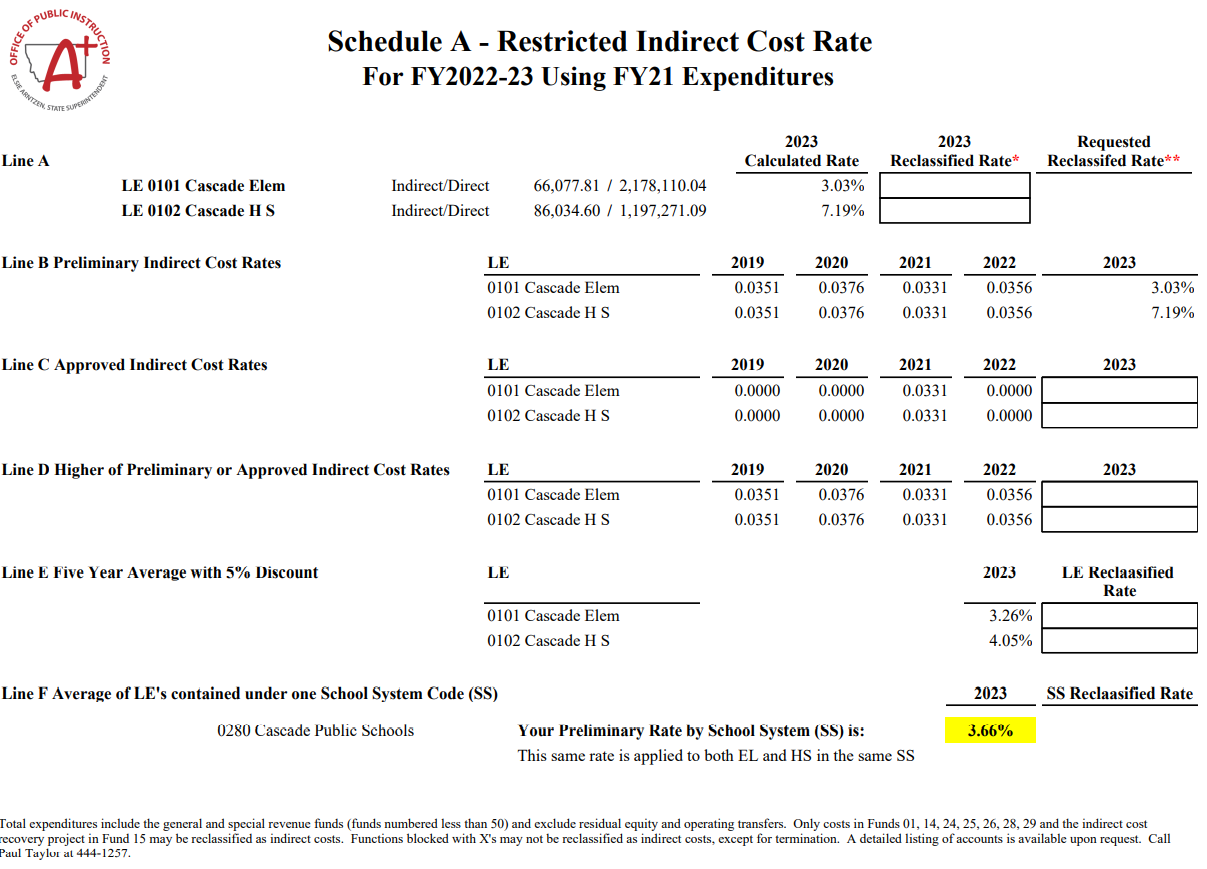 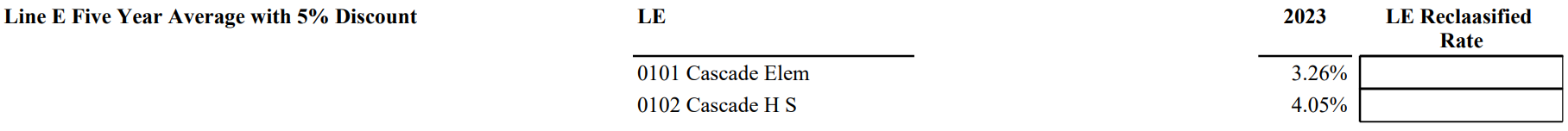 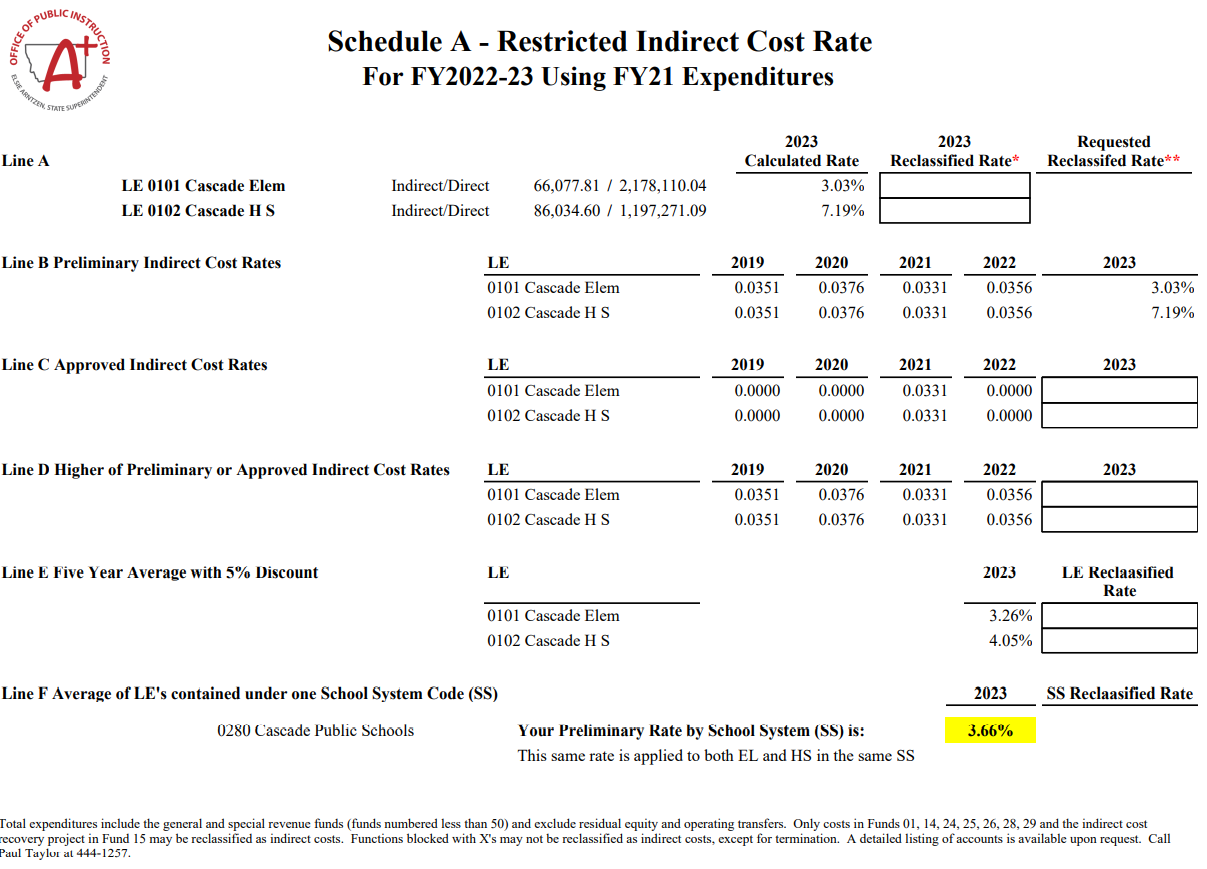 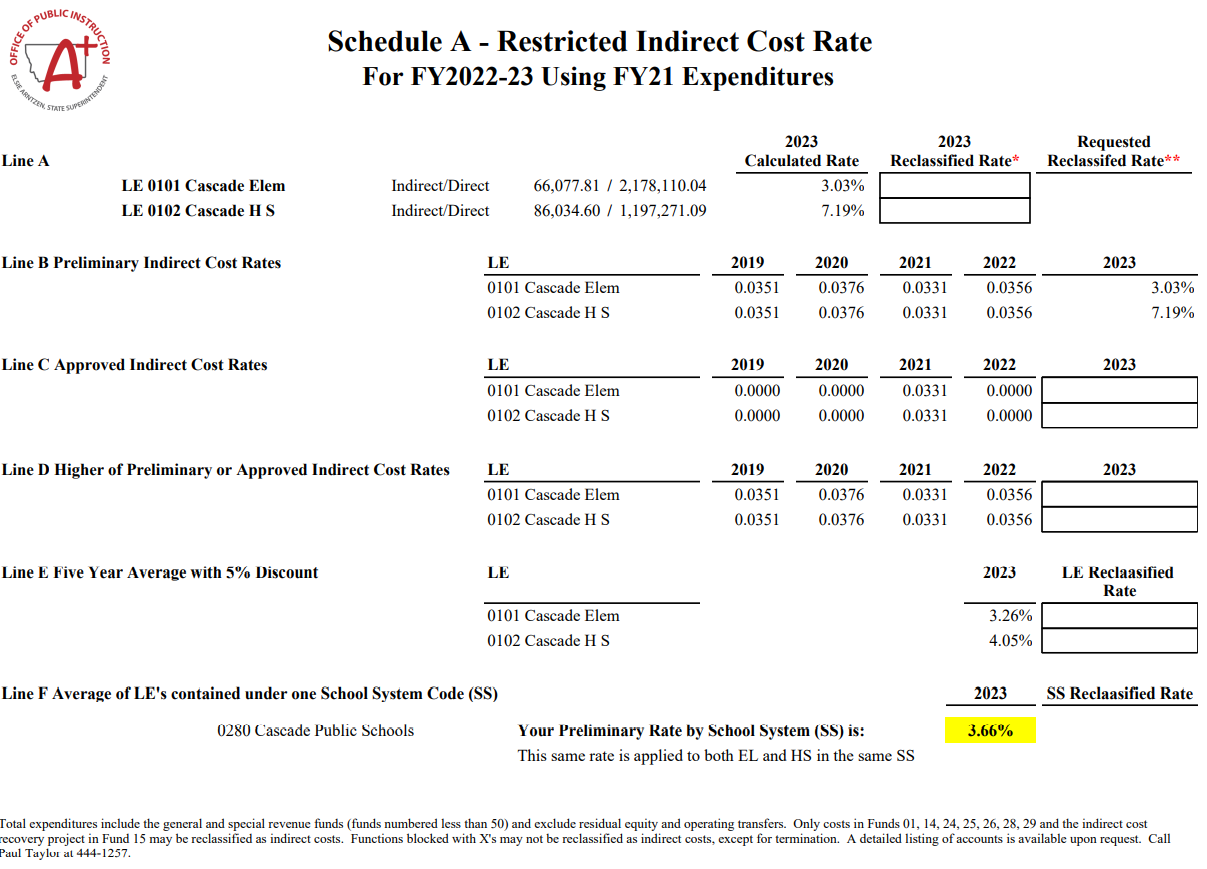 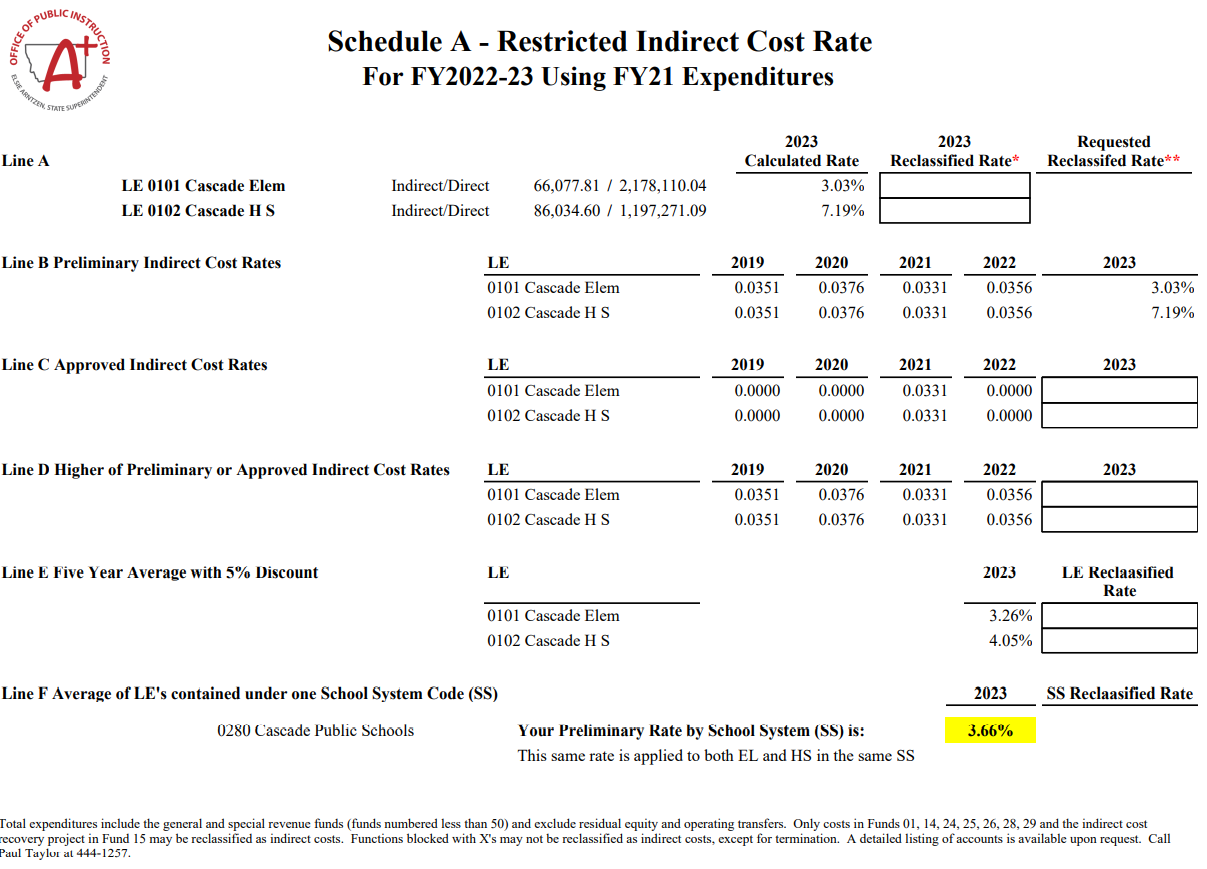 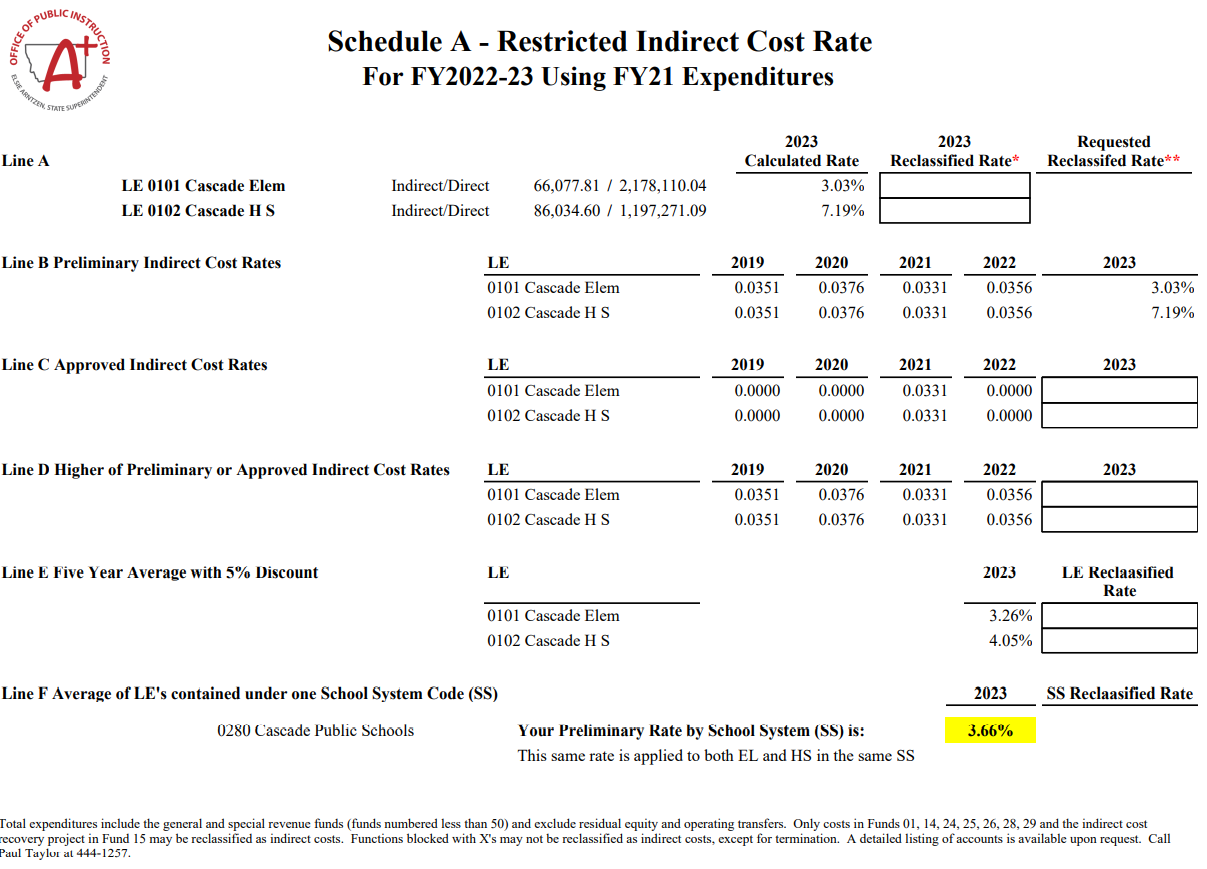 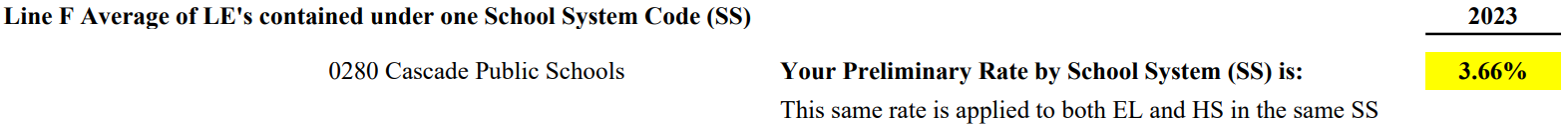 Current Delegation Agreement Requirement
Expenditures for school districts that exceed 2,600 enrolled students must reclassify expenditures associated with the business manager to the base for approval of an indirect cost rate.
2600 enrolled students on the fall enrollment count of the year of the TFS expenditures being used for determining the IDC rate.  
The count is by School System.
OPI calculates these expenditures as Indirect Costs when determining calculated rates.
Ex. $700 included in indirect.
Indirect      5,000Direct	 13,000
Reported expenditures to OPI include some  business manager expenditures coded to function 25XX.
Ex. $700 business to function 25XX.
When the district applies for a new IDC rate the requestor needs to redirect these costs to Direct and Unallowable Costs (Base).
Indirect  5,000- $700  =  4,300Direct   13,000+$700      13,700
Reclassification of Costs
Indirect costs as those that are incurred for a common or joint purpose benefiting more than one cost objective. In addition, indirect costs cannot be readily identified as benefiting a particular cost objective. Examples of indirect costs include the salaries and expenses for the following: 
	Data Processing 
	Accounting 
	Personnel 
	Purchasing 
Indirect costs are normally charged to federal programs through the indirect cost rate. Grantees must be consistent in treating costs as direct or indirect under federal awards. Once a cost is treated as direct or indirect, it should be treated that way for all projects and activities, regardless of the source of funding.
Reclassification of Costs
Salaries and Expenditures for:
	Accounting, Budgeting, Payroll,
	Personnel management,
	Purchasing,	
	Labor negotiation contracts,
	Mailrooms,
	Computer networks, or data processing operations 
are examples of costs which typically benefit several activities and programs. These types of costs may be allocated to federal programs by means of an indirect cost rate.

Federal regulations allow auditing costs for districts spending over $750,000 of federal funds to be classified as an indirect cost.
Reclassification of Costs
Once a determination has been made as to what will be reclassified (using caution not to double count expenditures the OPI has already determined to be considered indirect) The OPI has created an Indirect Cost Calculator for your use located at: 

Indirect Cost Rate Reclassification Calculator FY2023
Certification
Applications Should Include
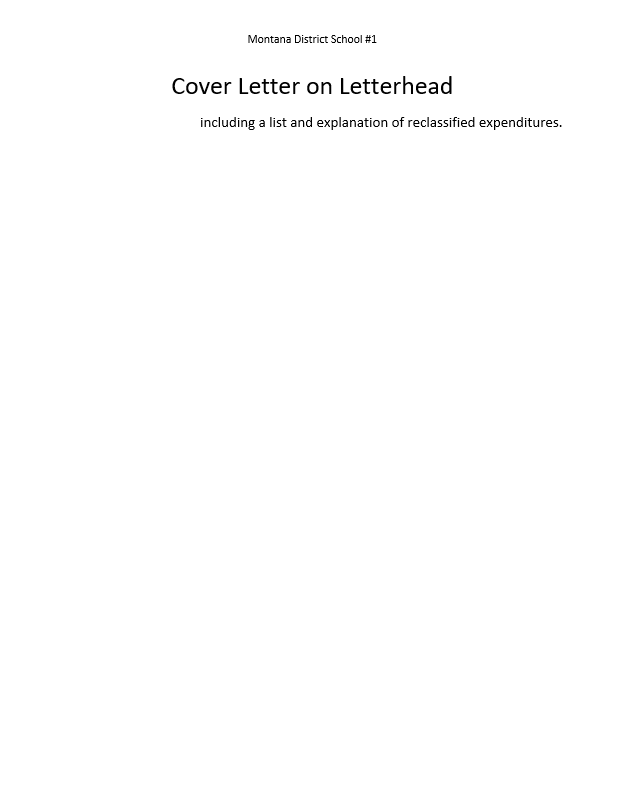 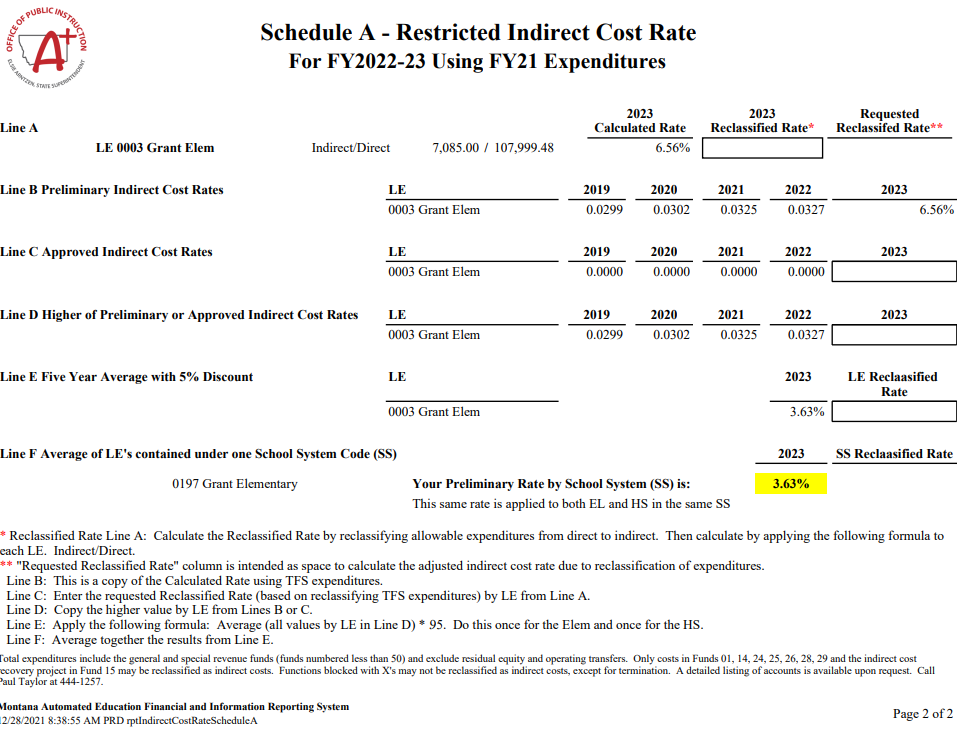 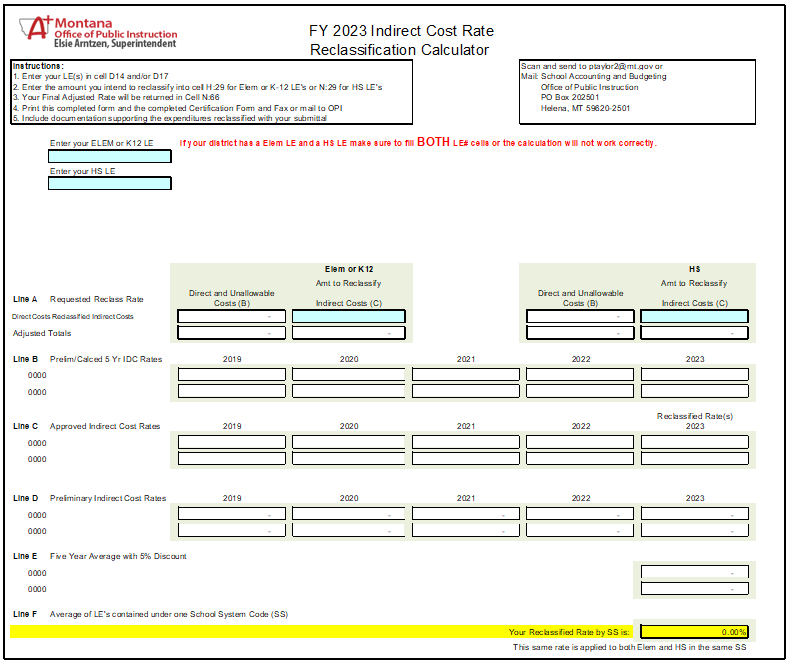 1. Certification
2. Schedule A preliminary rate page
3. Reclassification Calculation
4. Cover Letter on letterhead listing and explaining the purpose of reclassification
References
Federal “Green Guide” or Cost Allocation Guide for State and Local Governments
http://www.ed.gov/about/offices/list/ocfo/fipao/icgindex.html

Montana OPI Indirect Cost Rate Information Page
School Finance Accounting